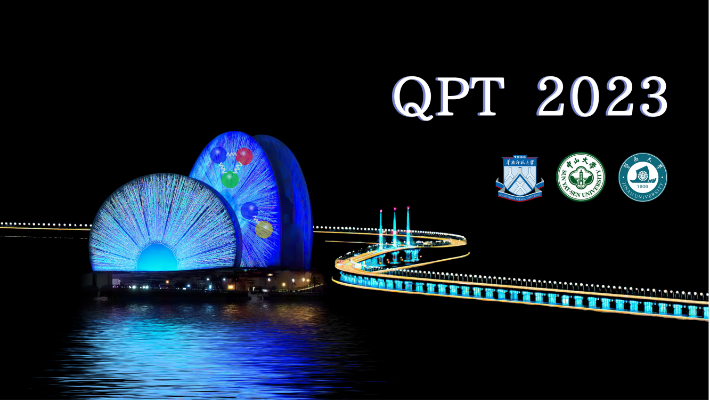 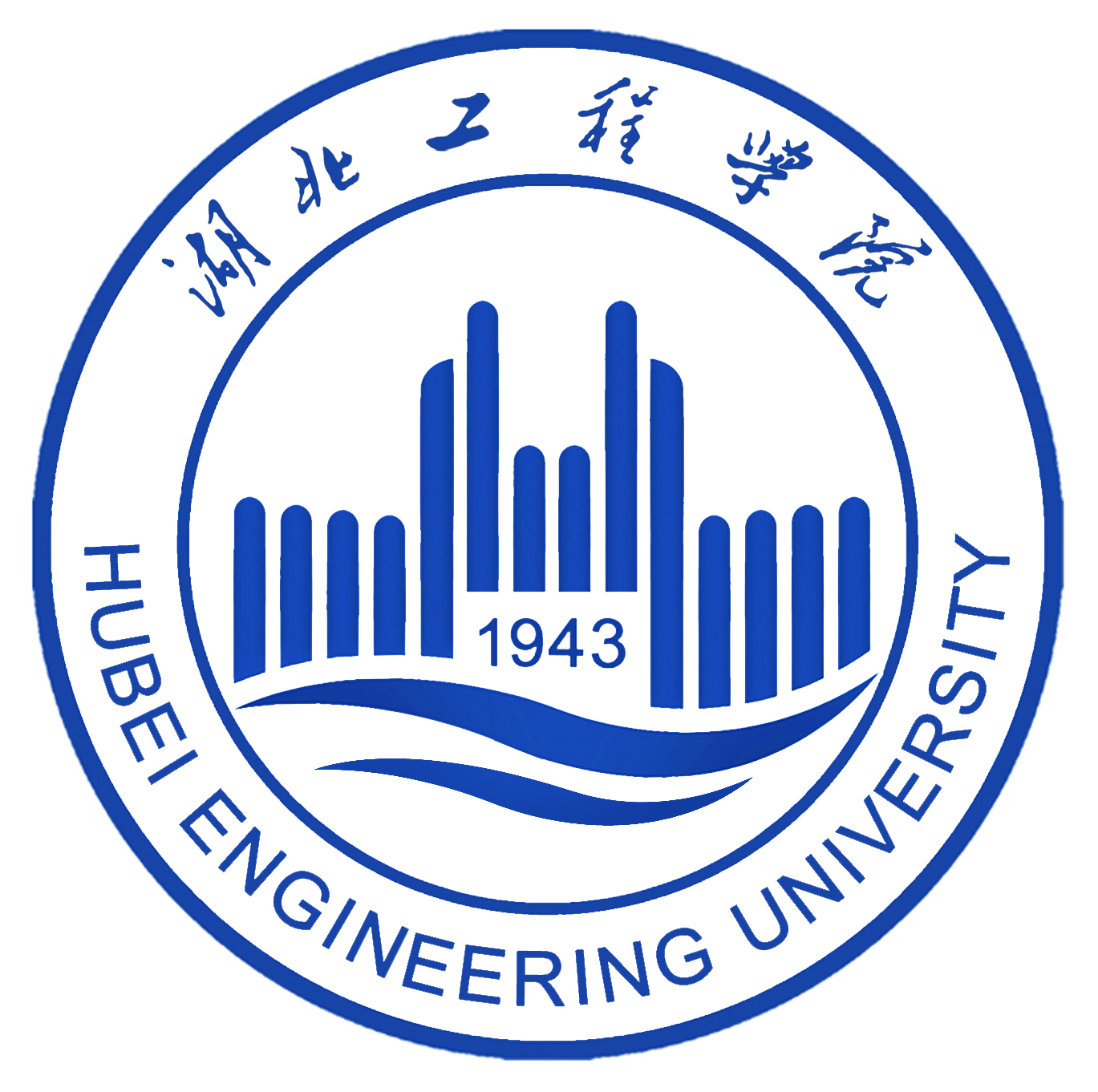 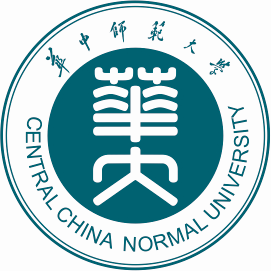 Hyperon polarization and its relation with directed flow in heavy ion collisions
Ze-Fang Jiang
Collaborators: Shanshan Cao, Xiangyu Wu, Ben-Wei Zhang
Presented on 17th Dec. 2023, QPT2023, Zhuhai China
Based on Phys. Rev. C 108, 064904 (2023) and  Phys. Rev. C 107, 034904 (2023)
Outline
1. Introduction
2. Theory framework 
     •  tilted initial condition
     •  (3+1)-D hydrodynamic CLVisc
     •  spin polarization
3. Numerical results
4. Summary
Introduction
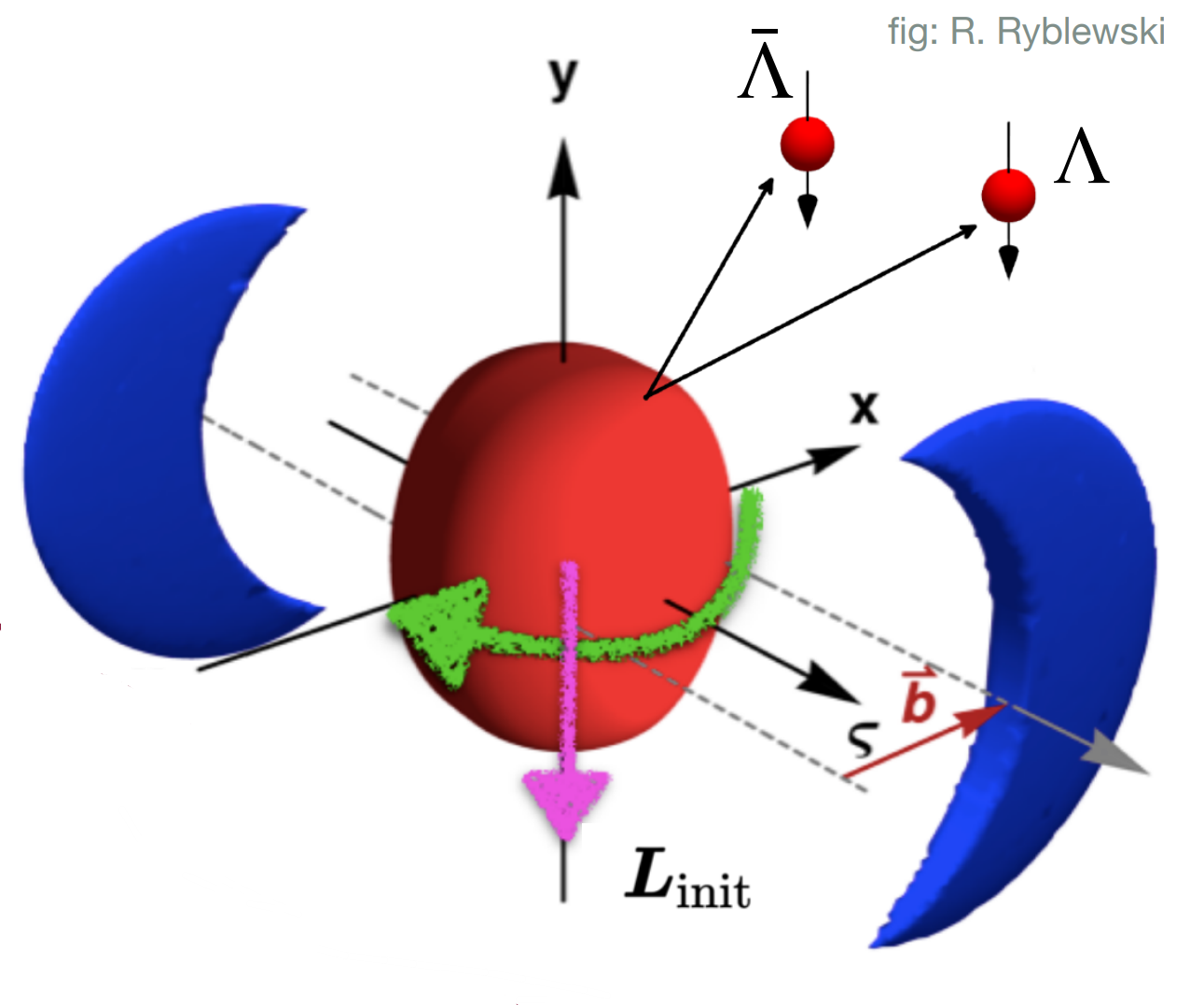 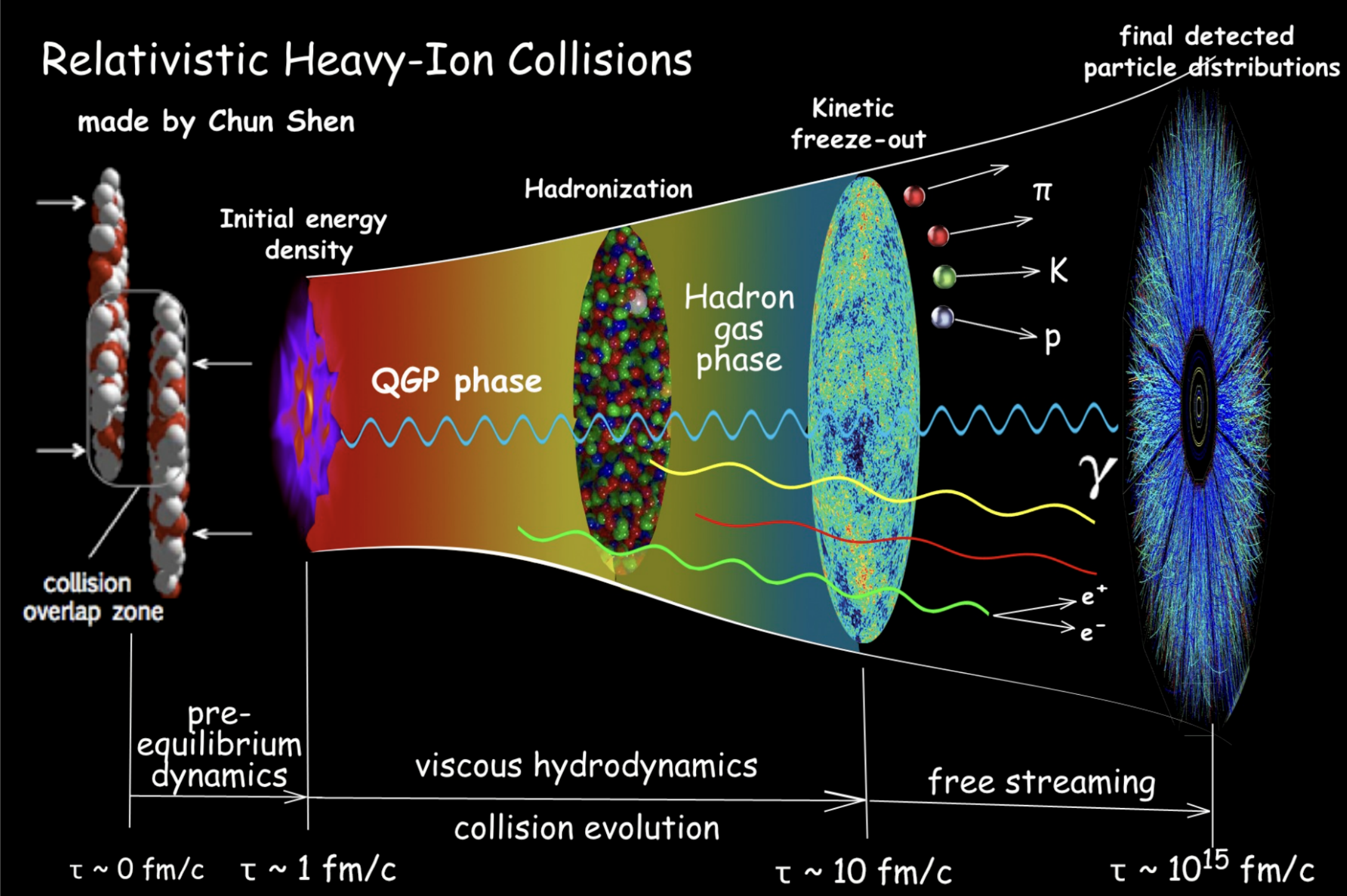 B
Spin physics in a strongly 
coupled system.
CKT: CVE, CVW  and 
spin-hydrodynamic.
“ Standard Model ” of 
heavy ion collision
Introduction: global polarization
Using screened potential model to calculate the global quark polarization
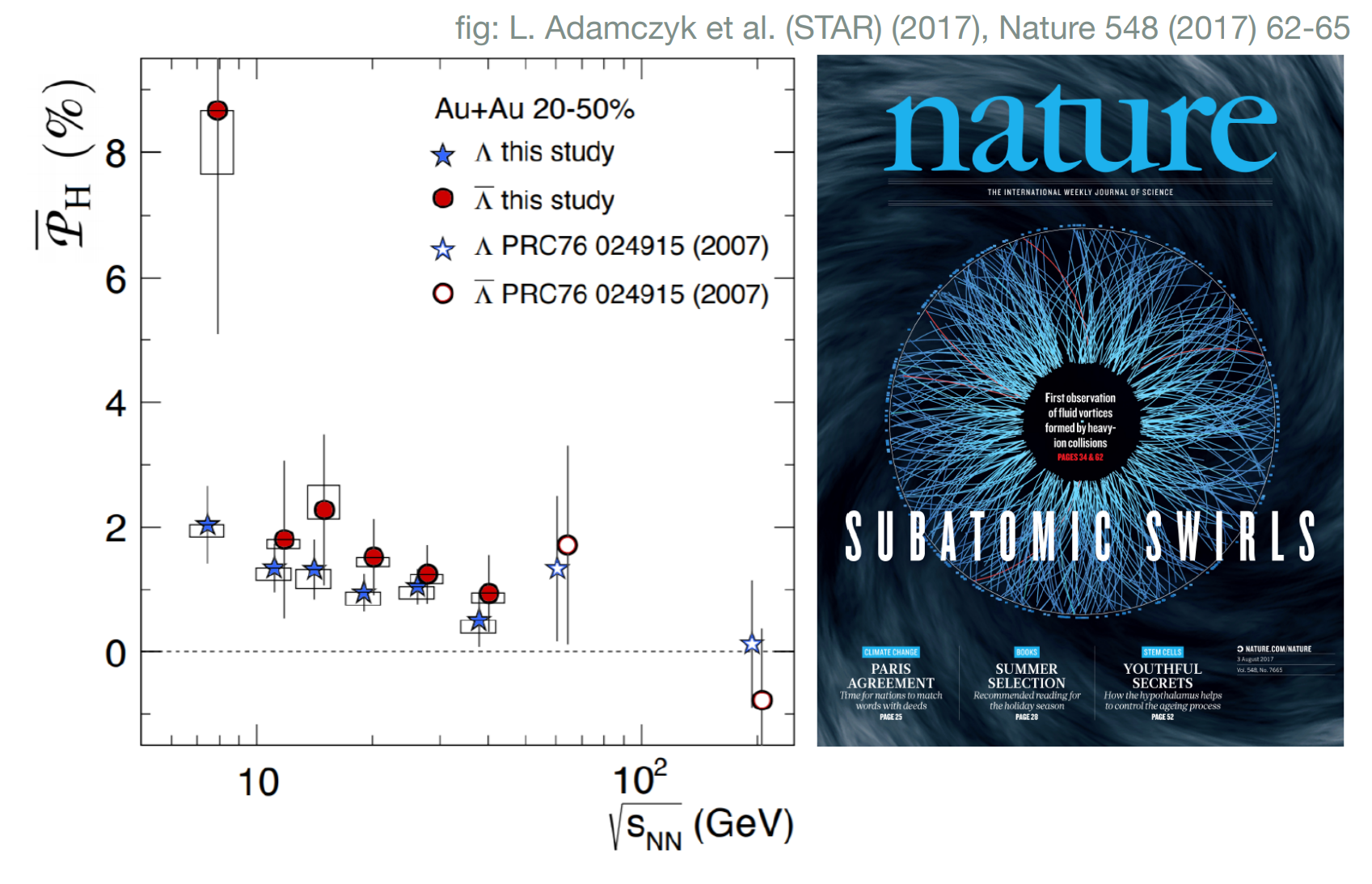 Z. T. Liang, X. N. Wang, Phys. Rev. Lett. 94 (2005) 102301
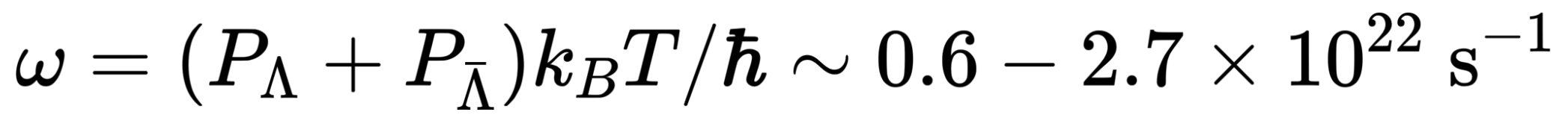 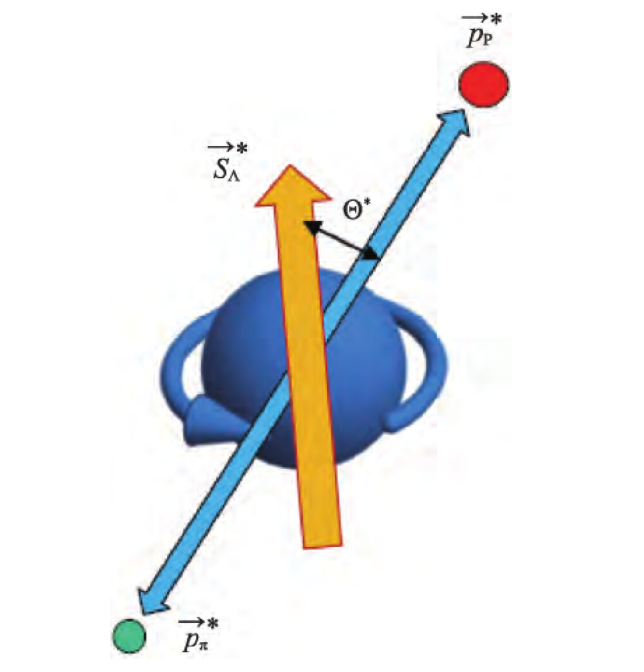 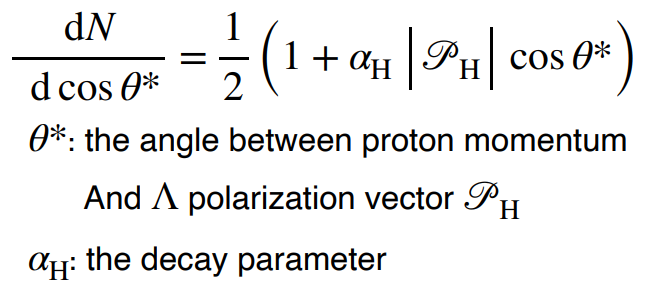 …the hottest, least viscous – 
and most votrical-
fluid produced in the laboratory…
Introduction: global polarization
Fig: CLVisc 2.0, Xiangyu Wu
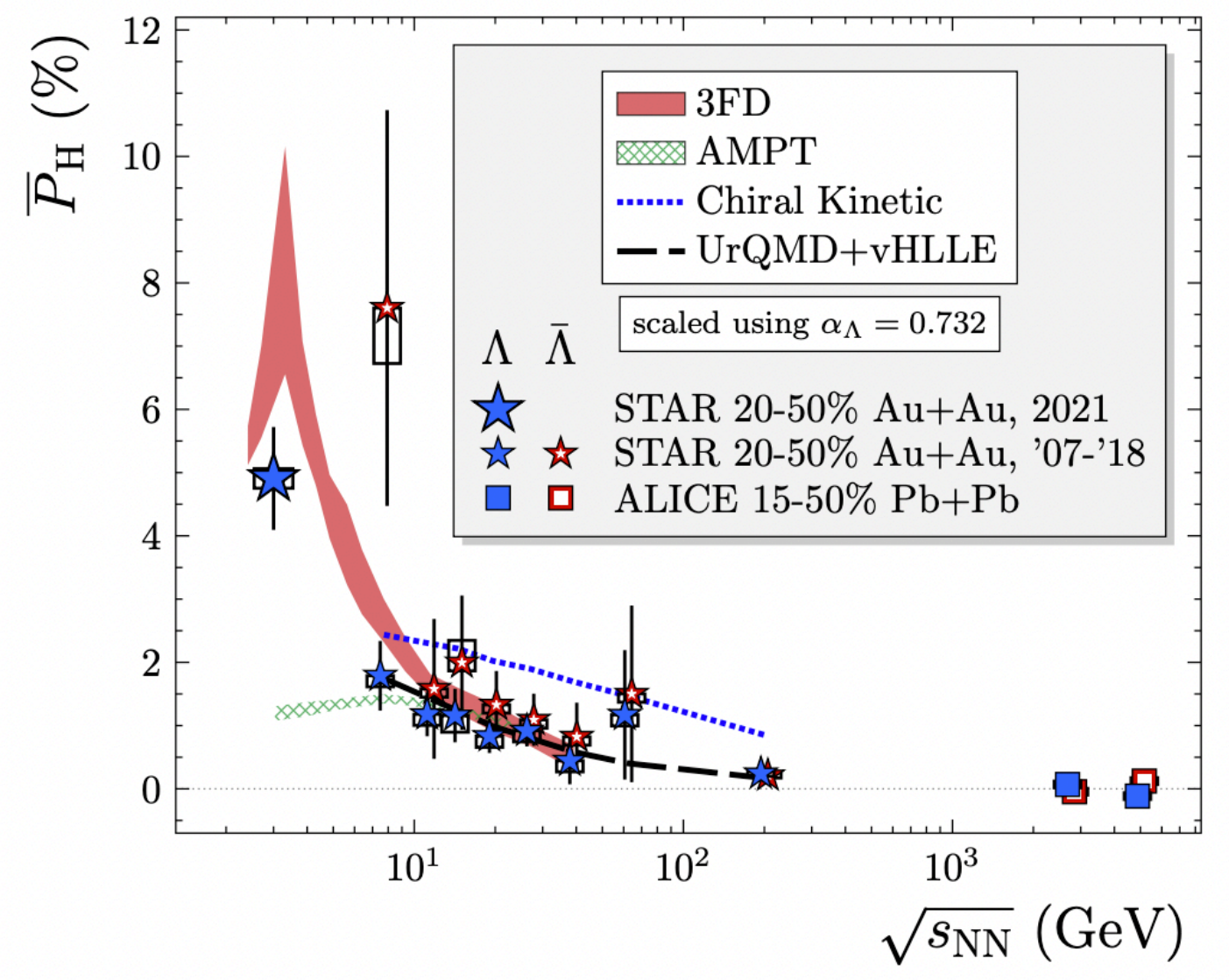 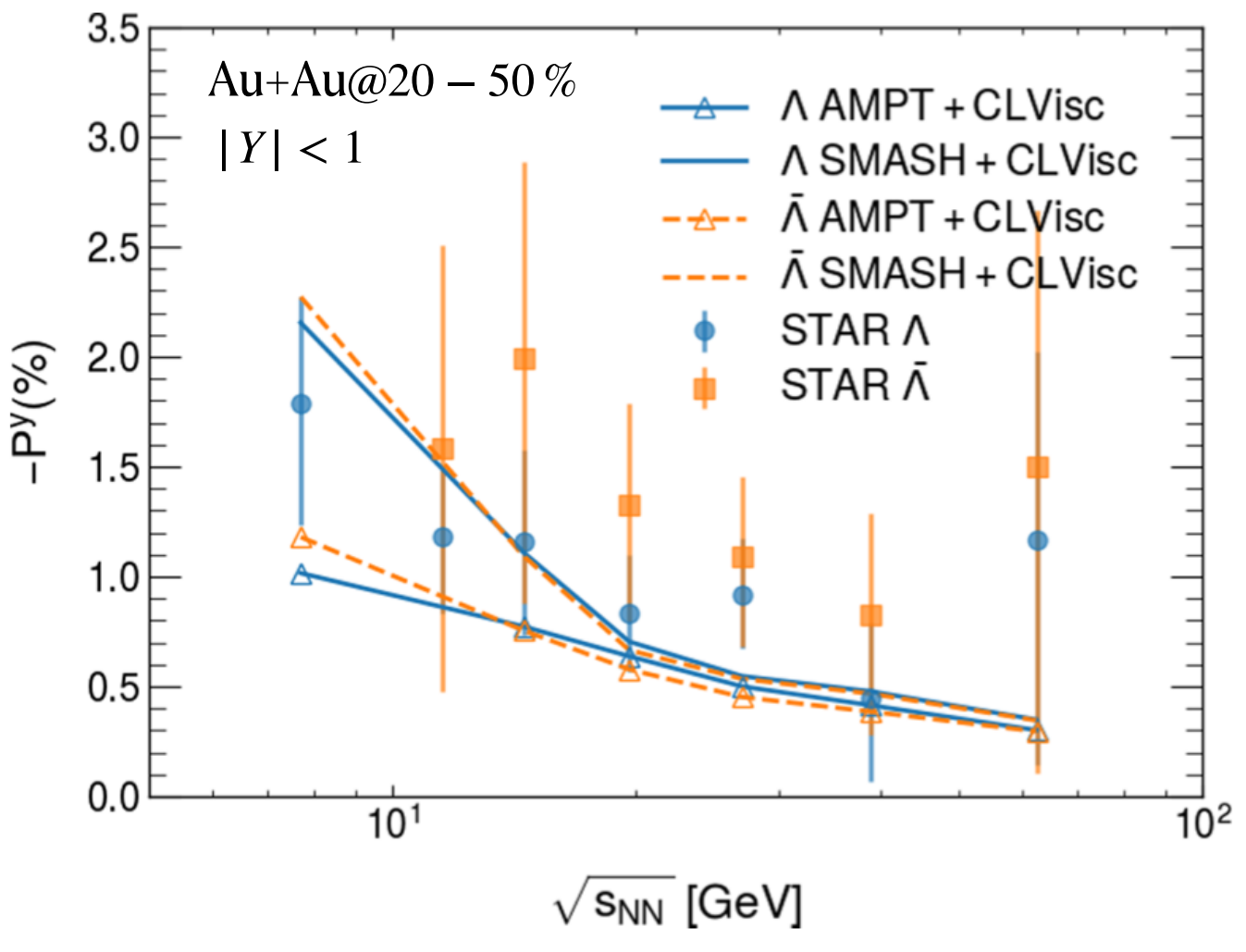 The global and local polarization are sensitive to the initial state of the system
Initial condition: tilted geometry of QGP
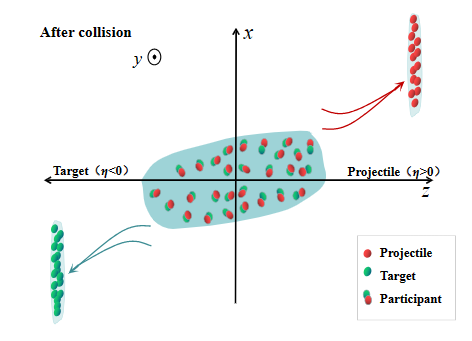 Ht
Based on the results of directed flow v1, a counter-clockwise tilted of the medium profile is expected in the reaction plane
Phys. Rev. C 107, 034904 (2023)
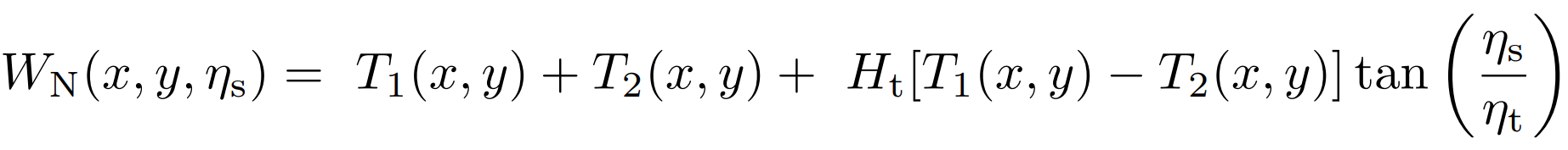 A larger value of Ht gives a more tilted fireball in the reaction plane.
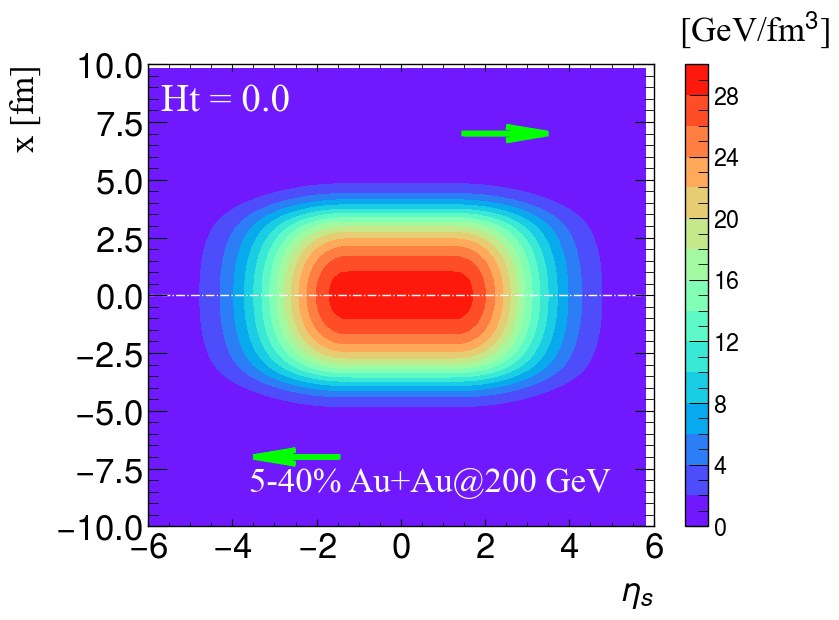 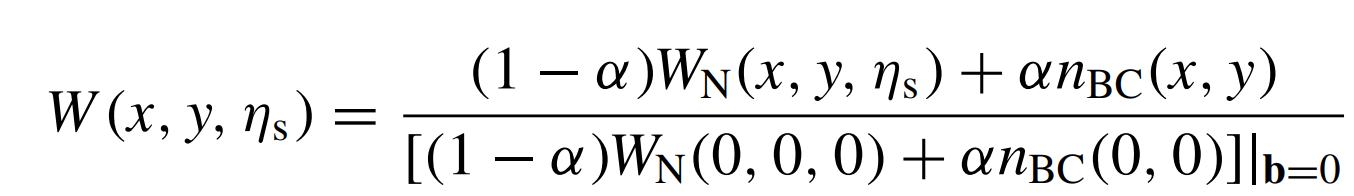 The total weight function:
The initial energy density:
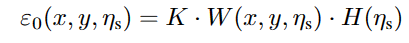 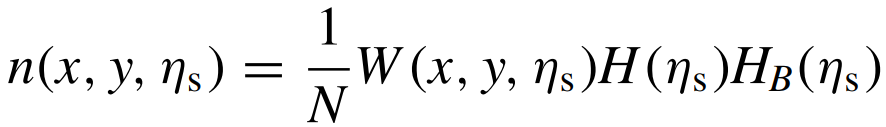 The initial local baryon density:
Initial condition: initial fluid velocity field
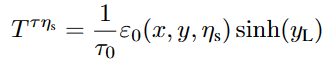 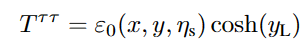 Ryu, Jupic, Shen,  Phys. Rev. C 104 (2021) 5, 054908
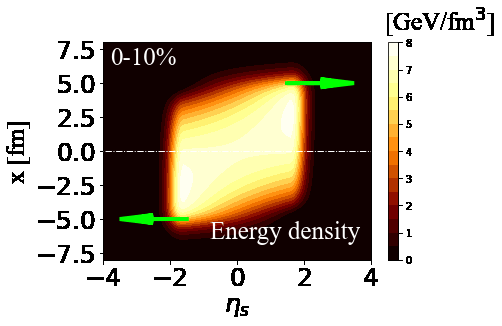 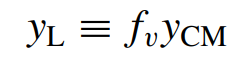 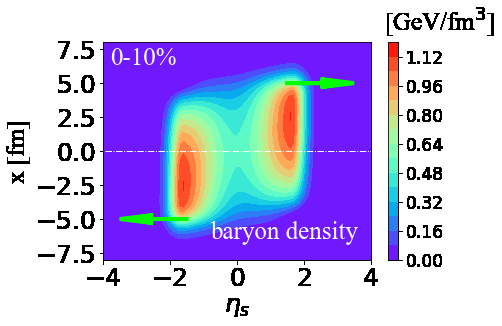 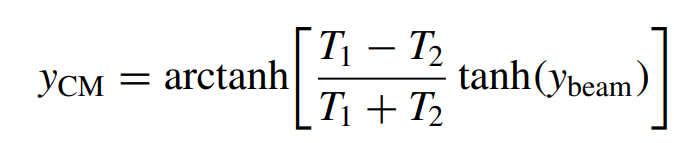 Au+Au @ 27 GeV
Hydro evolution: (3+1)-D CLVisc
Wu, Qin, Pang, Wang, Phys. Rev. C 105 (2022) 3, 034909
Energy-momentum conservation and net baryon current conservation:
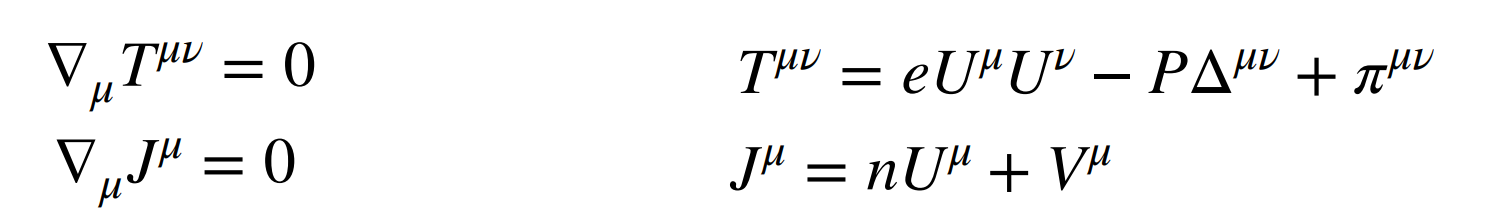 Equation of motion of dissipative current:
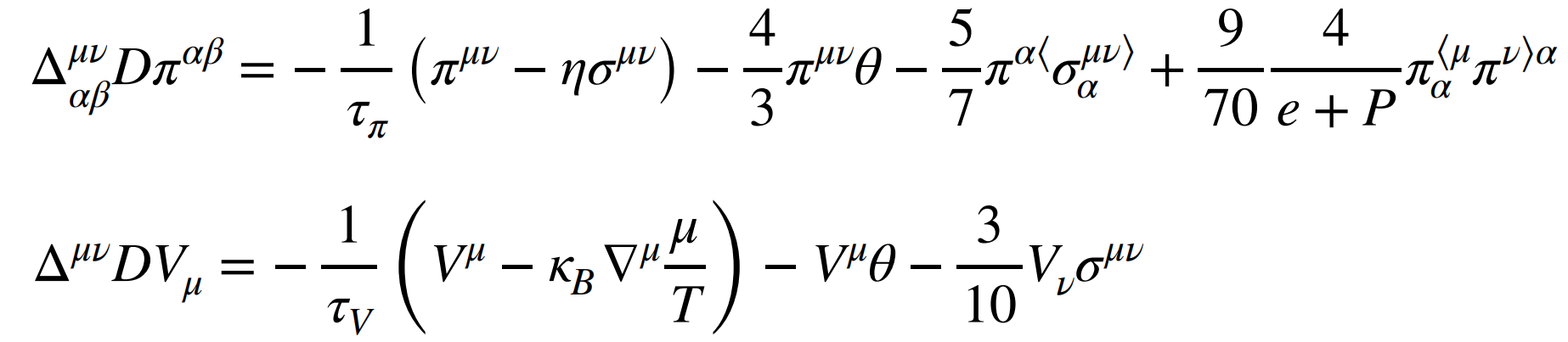 The shear viscosity:
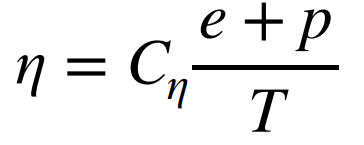 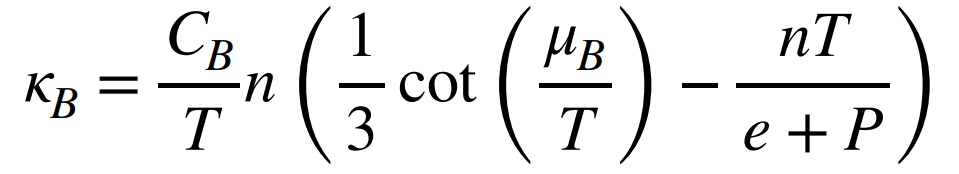 The baryon diffusion:
Equation of state: NEOS-BQS
Spin polarization
Yi, Pu, Yang, Phys. Rev. C 104 (2021) 6, 064901
axial charge current density
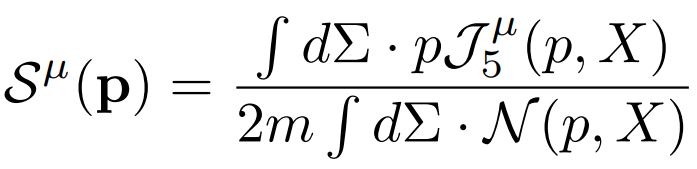 fermions number density
For massless fermions, S(p) can be decomposed into different sources
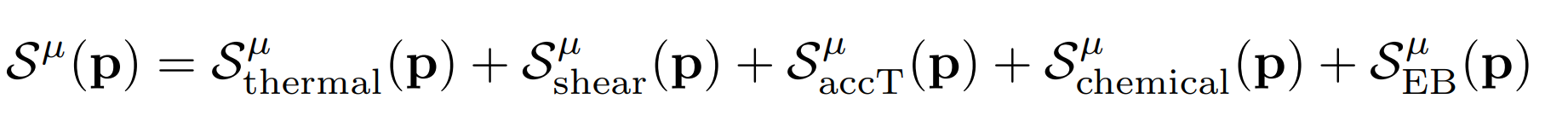 Spin polarization
Yi, Pu, Yang, Phys. Rev. C 104 (2021) 6, 064901
Thermal vorticity
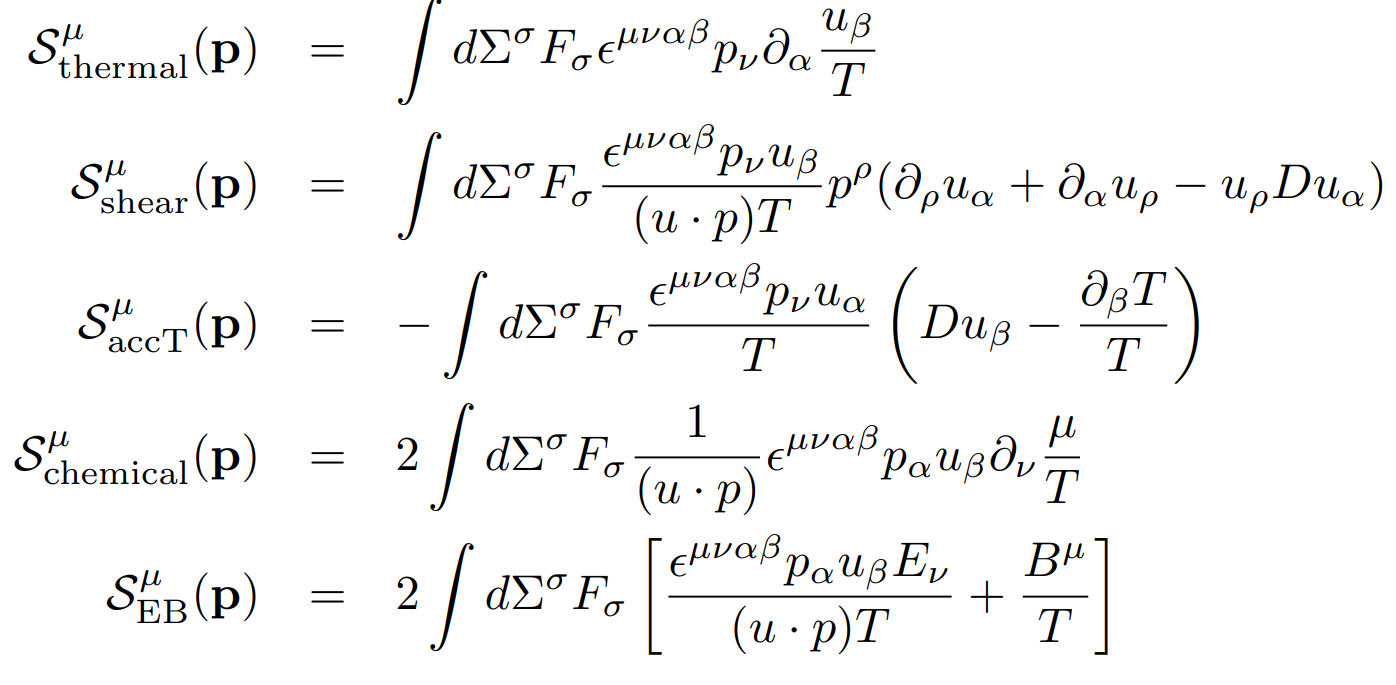 Shear viscous tensor
Fluid acceleration
Gradient of chemical potential
Electromagnetic Fields
Here,
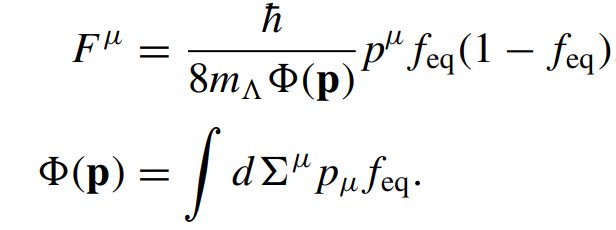 Global polarization at 27 GeV
STAR, arXiv: 2305.08705
Phys.Rev.C 108 (2023) 1, 014910
Phys. Rev. C 108, 064904 (2023)
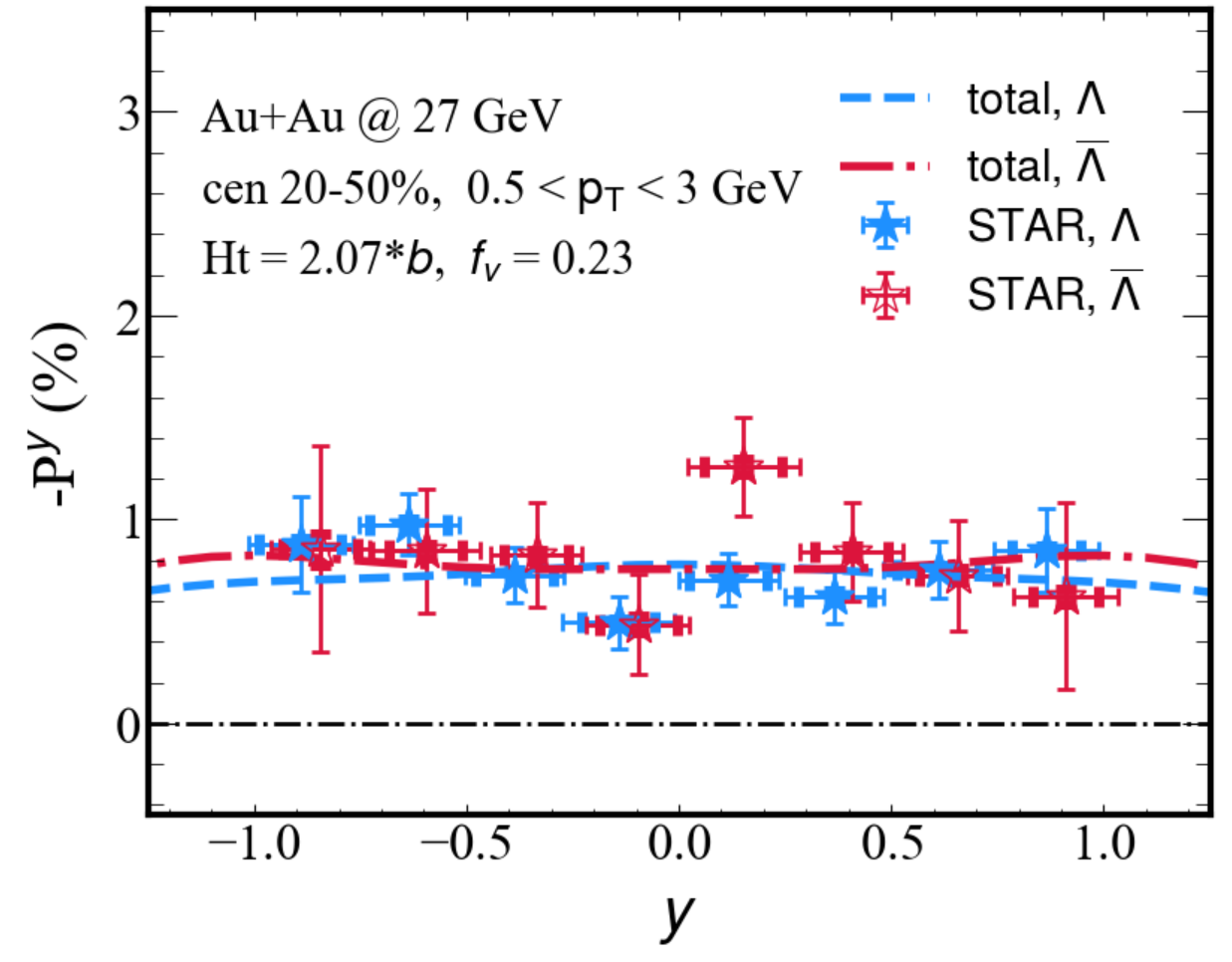 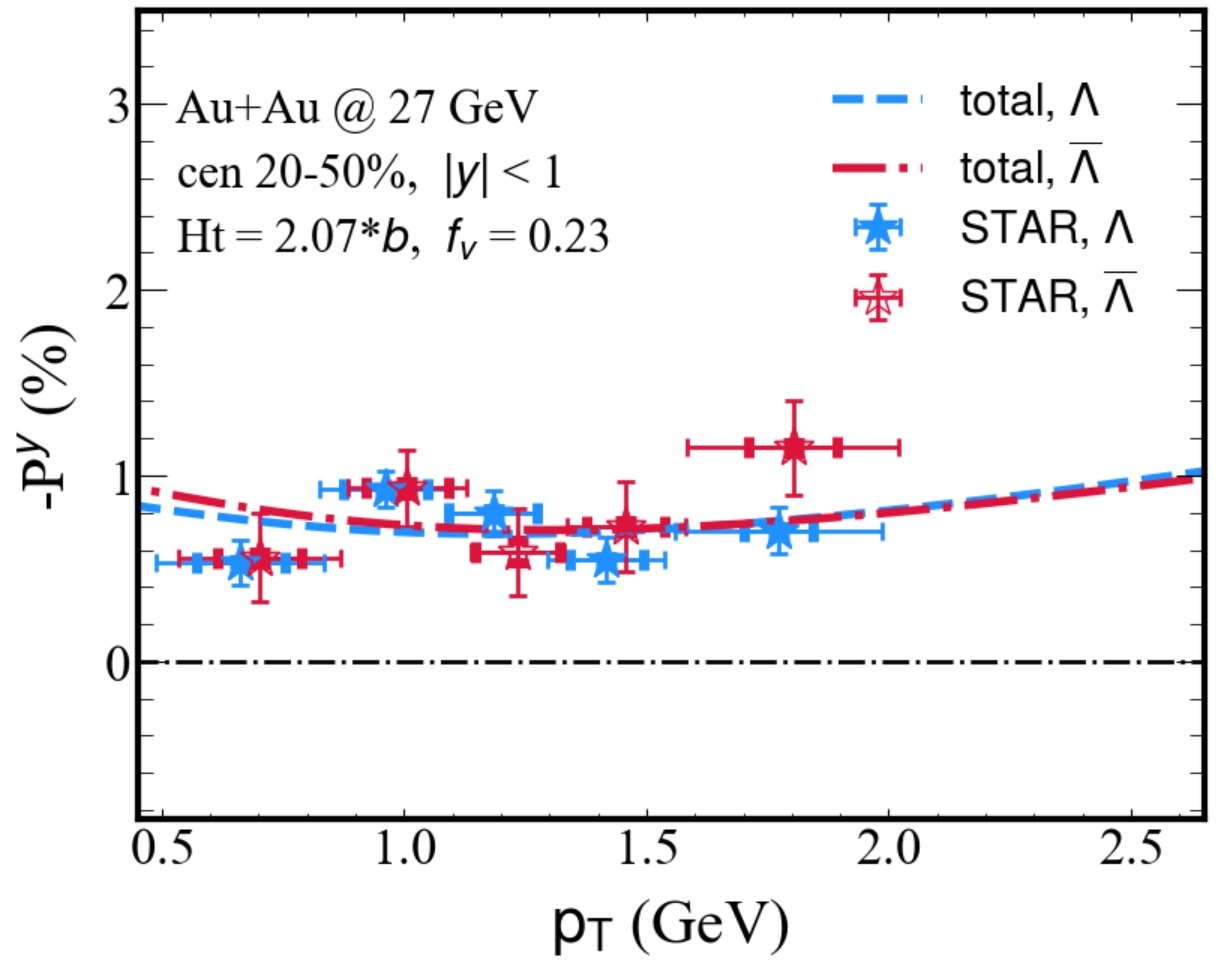 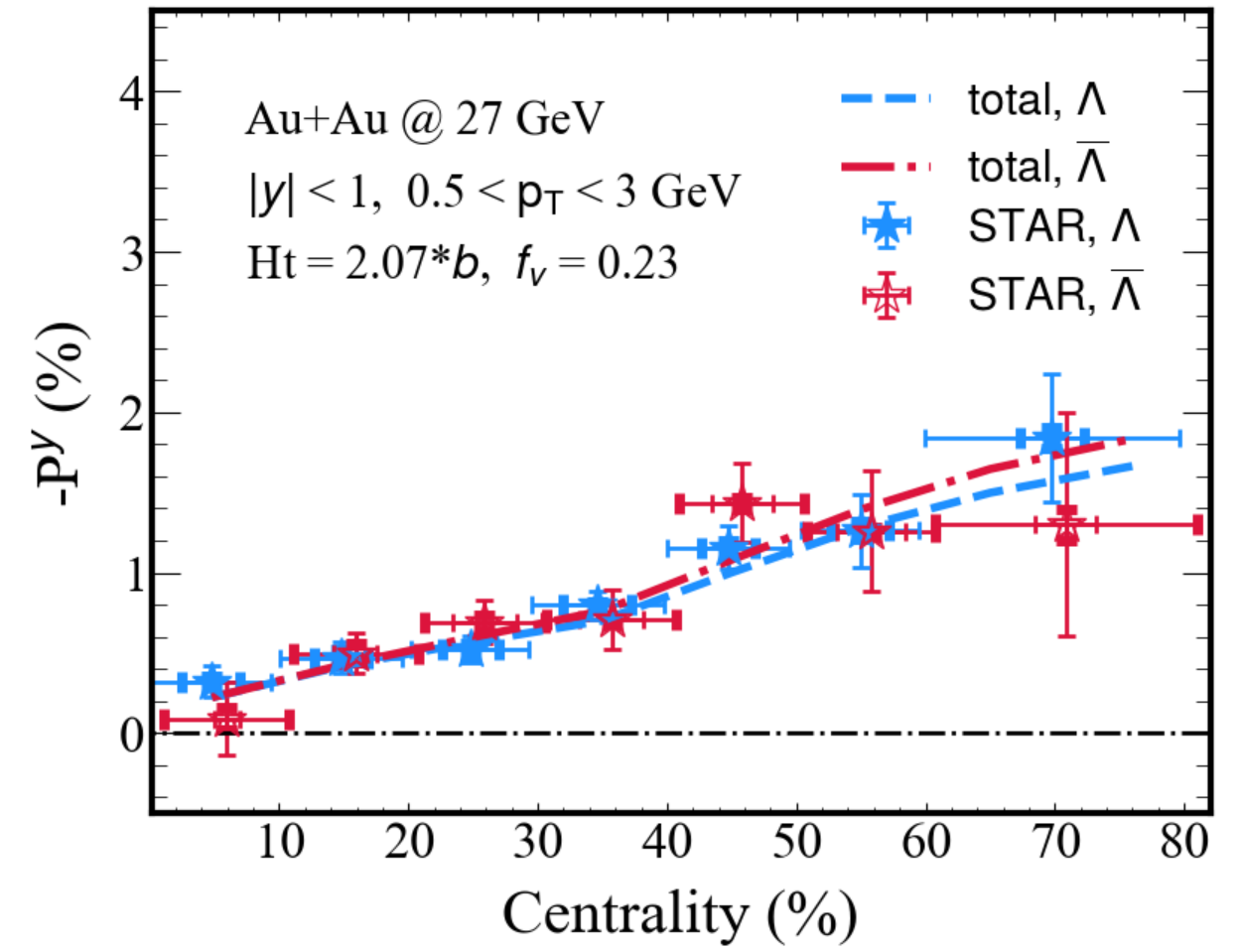 Modified optical Glauber model coupled with CLVisc reproduce the STAR data. 
Total  = thermal + shear + accT + Chemical
Global polarization (impact of tilted QGP)
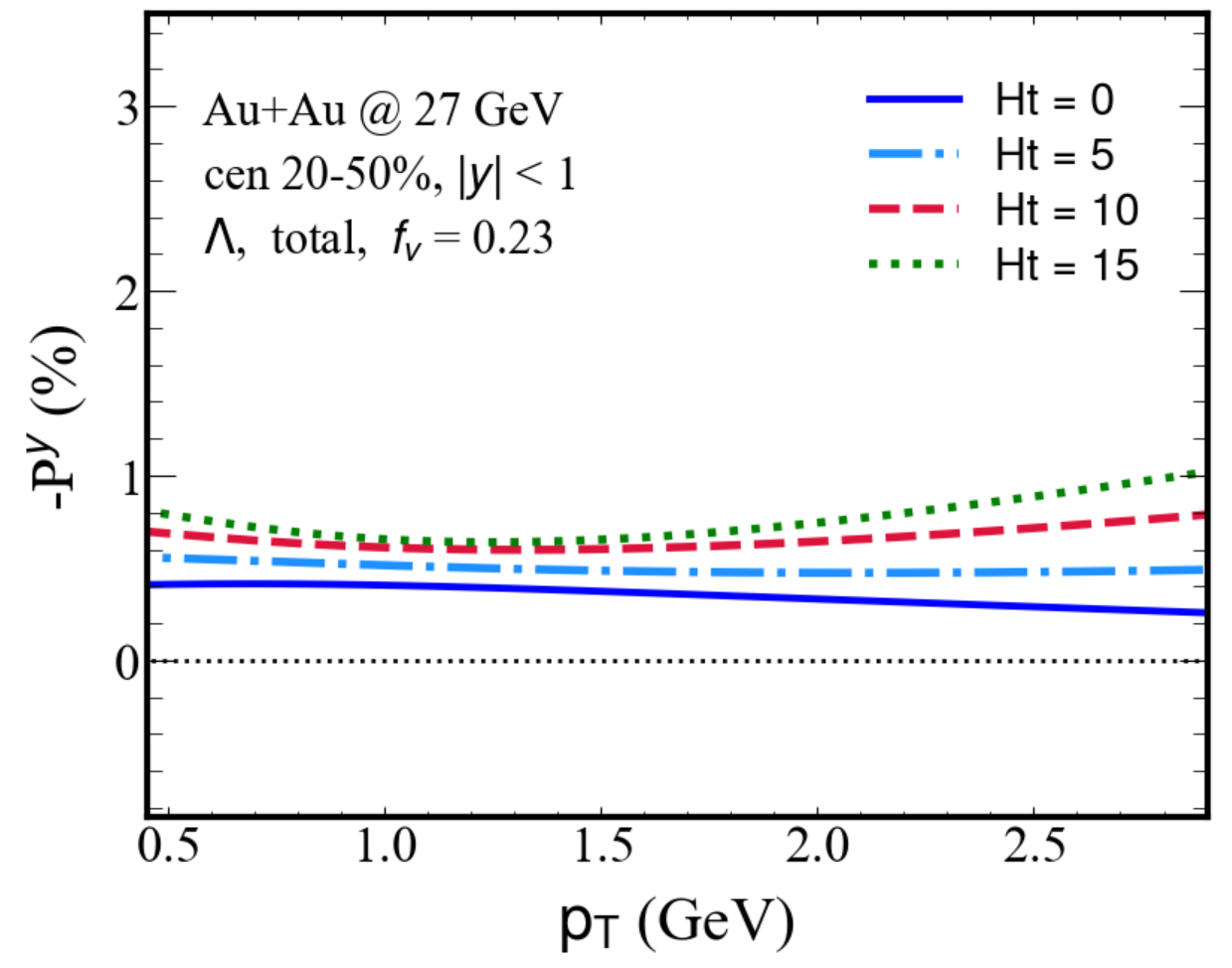 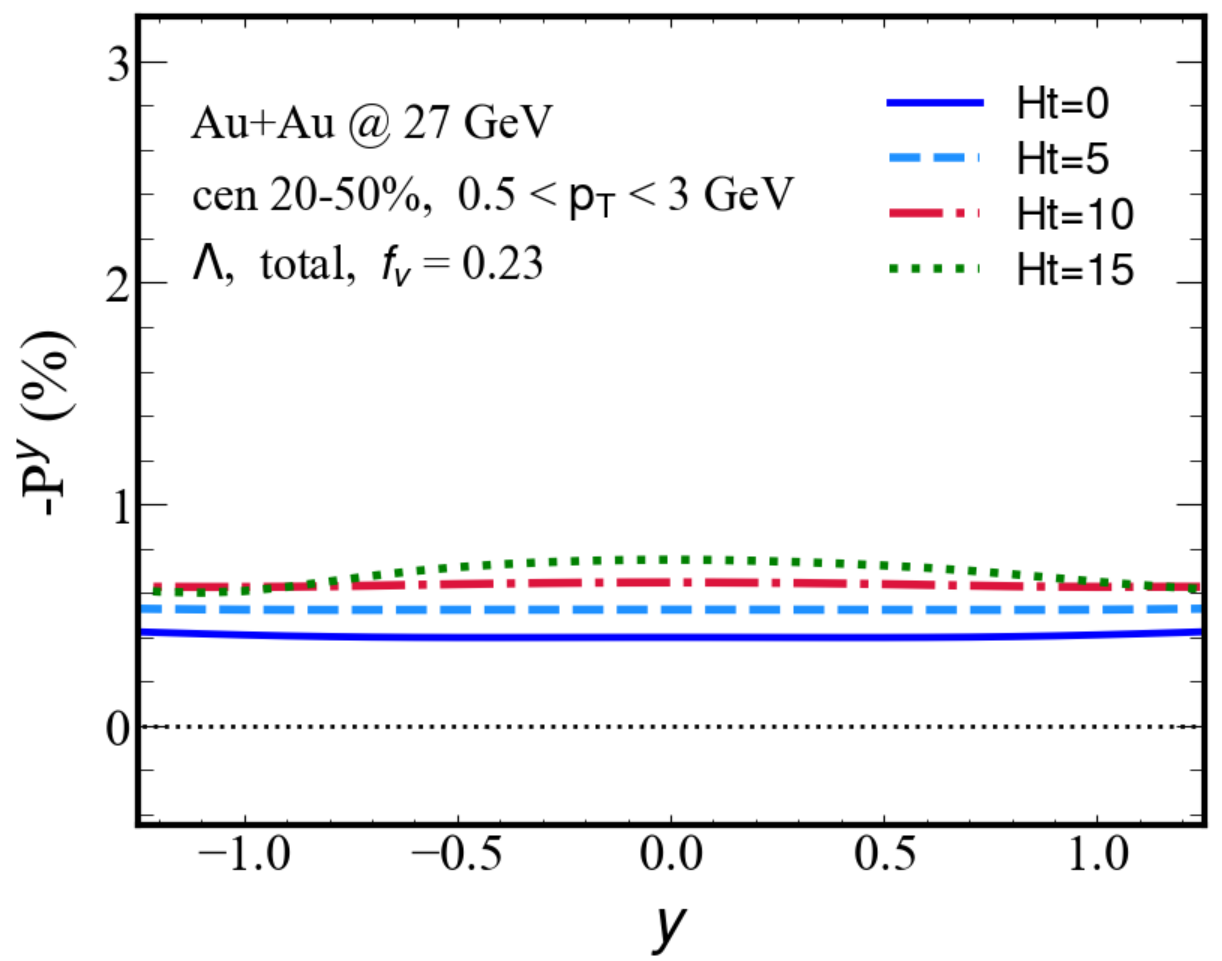 Phys. Rev. C 108, 064904 (2023)
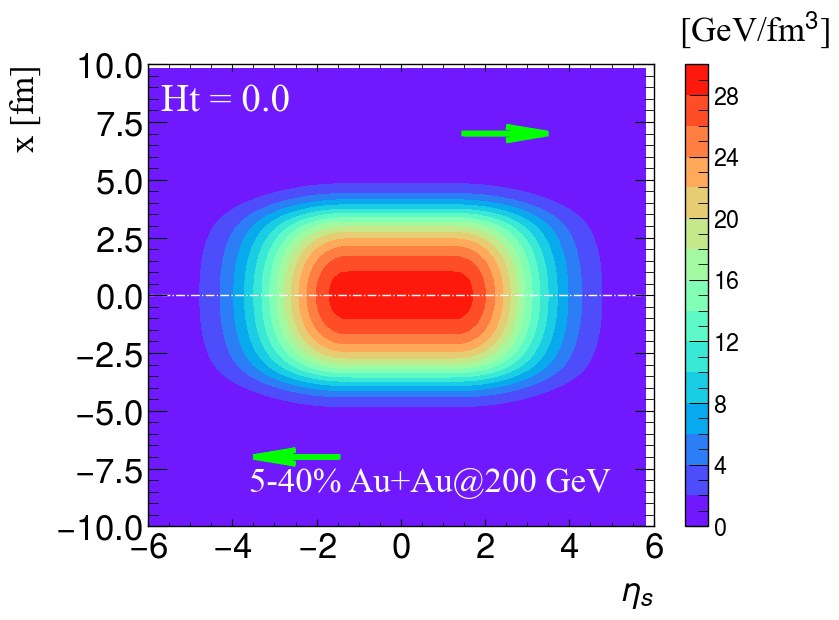 The magnitude of -Py is amplified with increasing Ht from 0 to 15.  
A non-monotonic behavior of polarization with respect to pT appears when Ht is large.
Global polarization (impact of velocity gradient)
Phys. Rev. C 108, 064904 (2023)
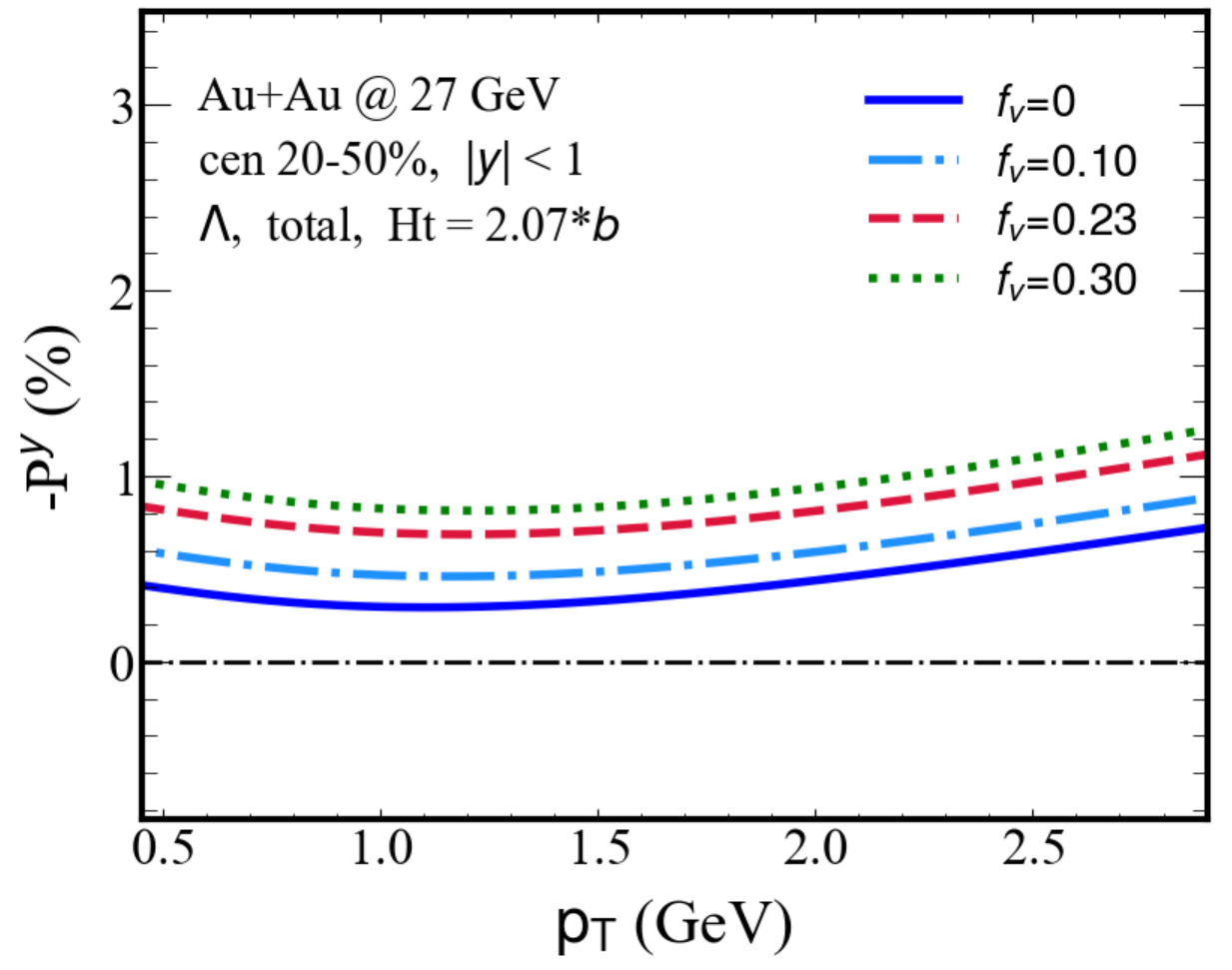 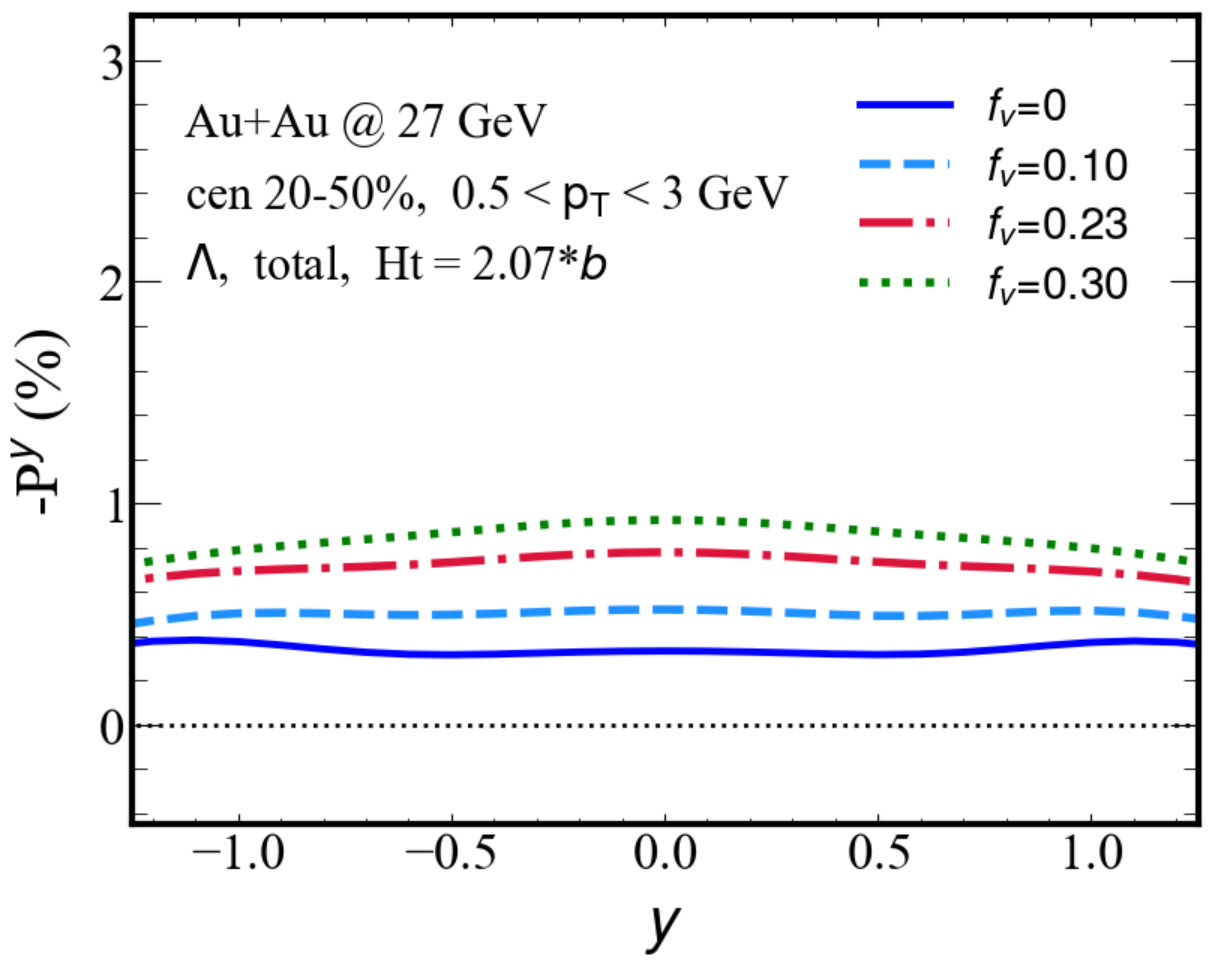 The stronger longitudinal velocity gradient (or larger fv) leads to a larger magnitude of the global vorticity and therefore the global polarization of hyperons.
Global polarization (initial conditions)
Phys. Rev. C 108, 064904 (2023)
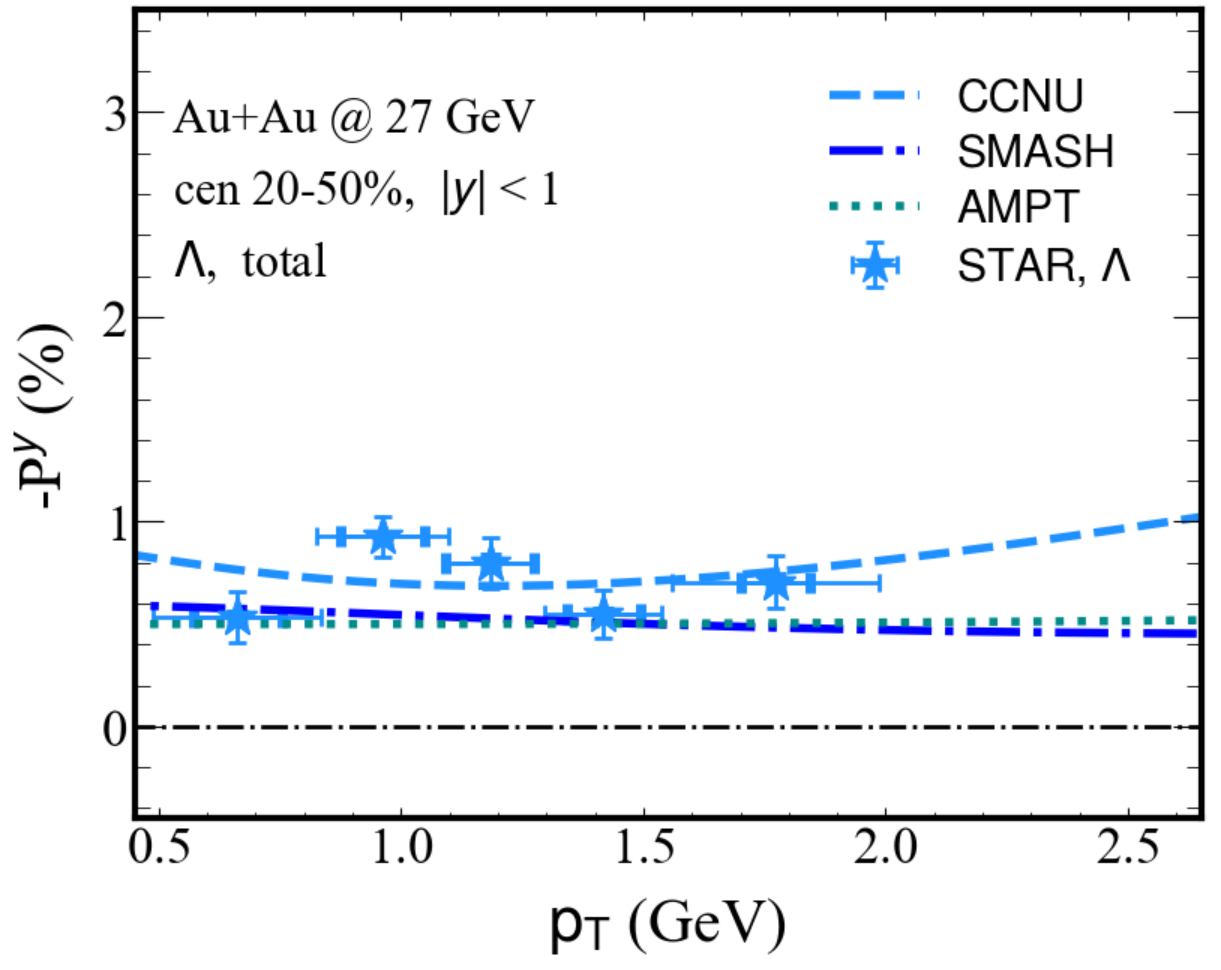 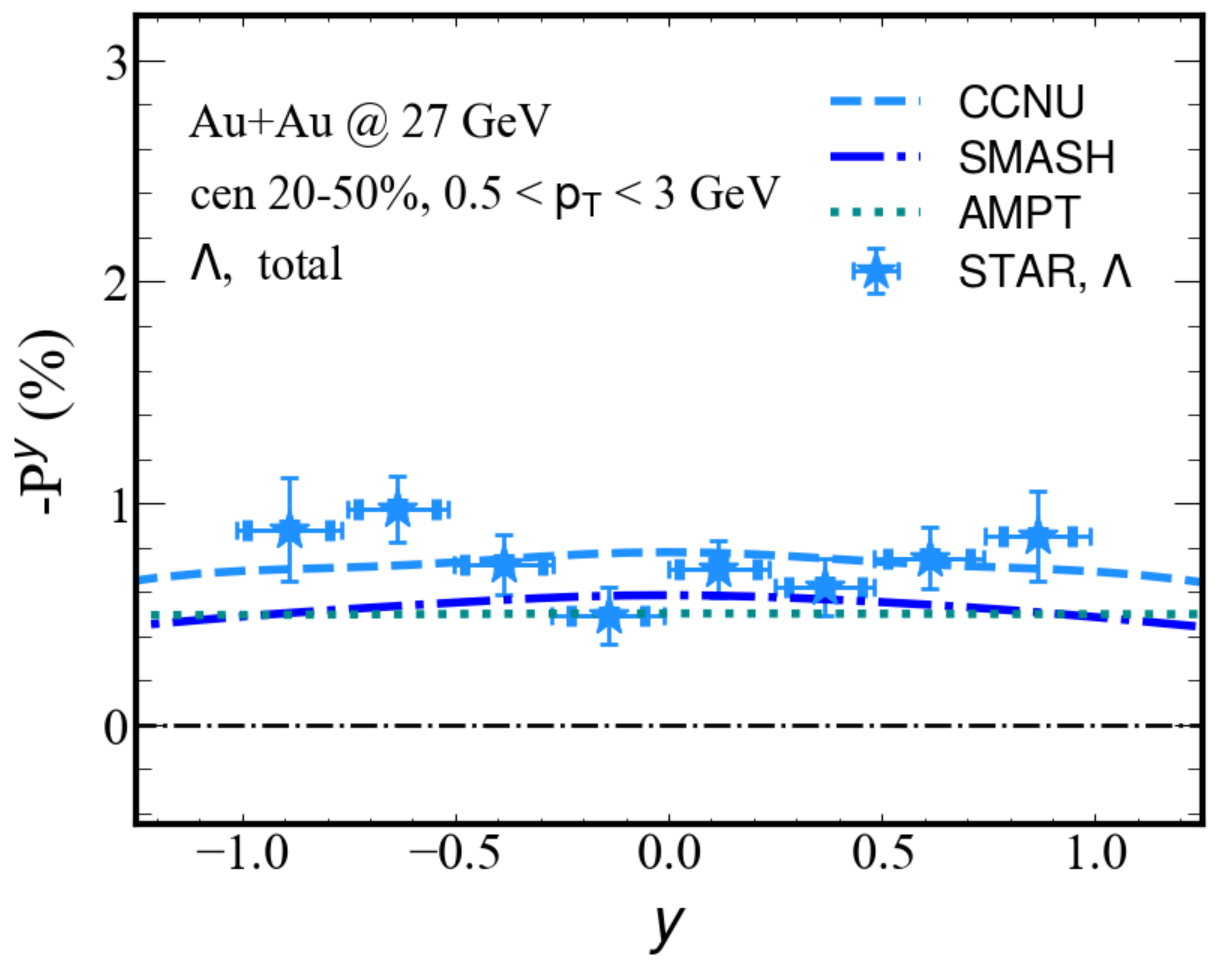 The tilted initial condition (CCNU) generates a larger -Py than the SMASH and AMPT models in both transverse momentum and rapidity distribution 
All three initial conditions are capable of describing the STAR data
Relation of global polarization and directed flow
Sergei A. Voloshin  EPJ Web Conf. 171 (2018) 07002
Yu. B. Ivanov  Phys. Rev. C 102 (2020) 2, 024916
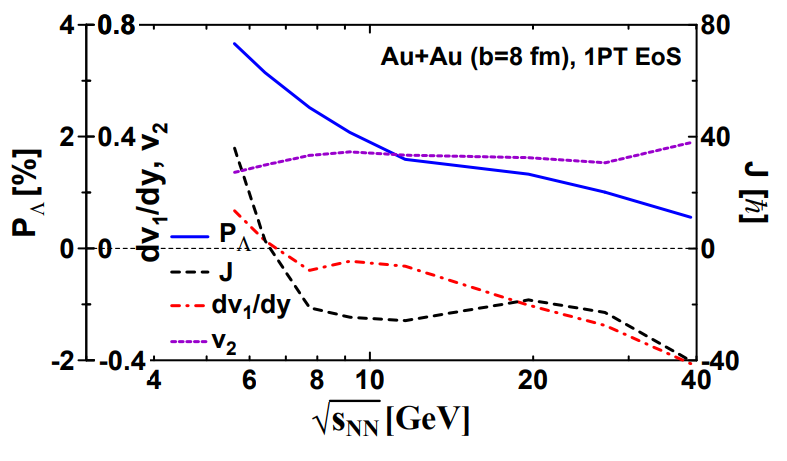 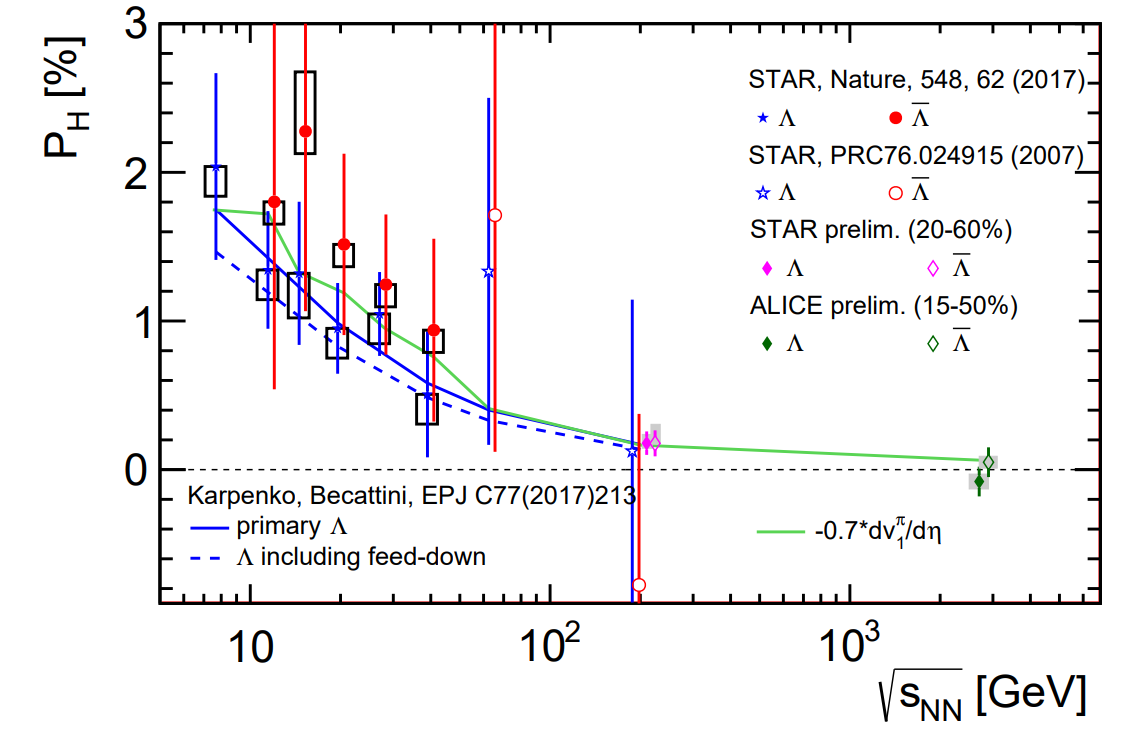 Can we use the available data on v1 slope for an estimate of the global polarization at different collisions?
Relation of global polarization and directed flow
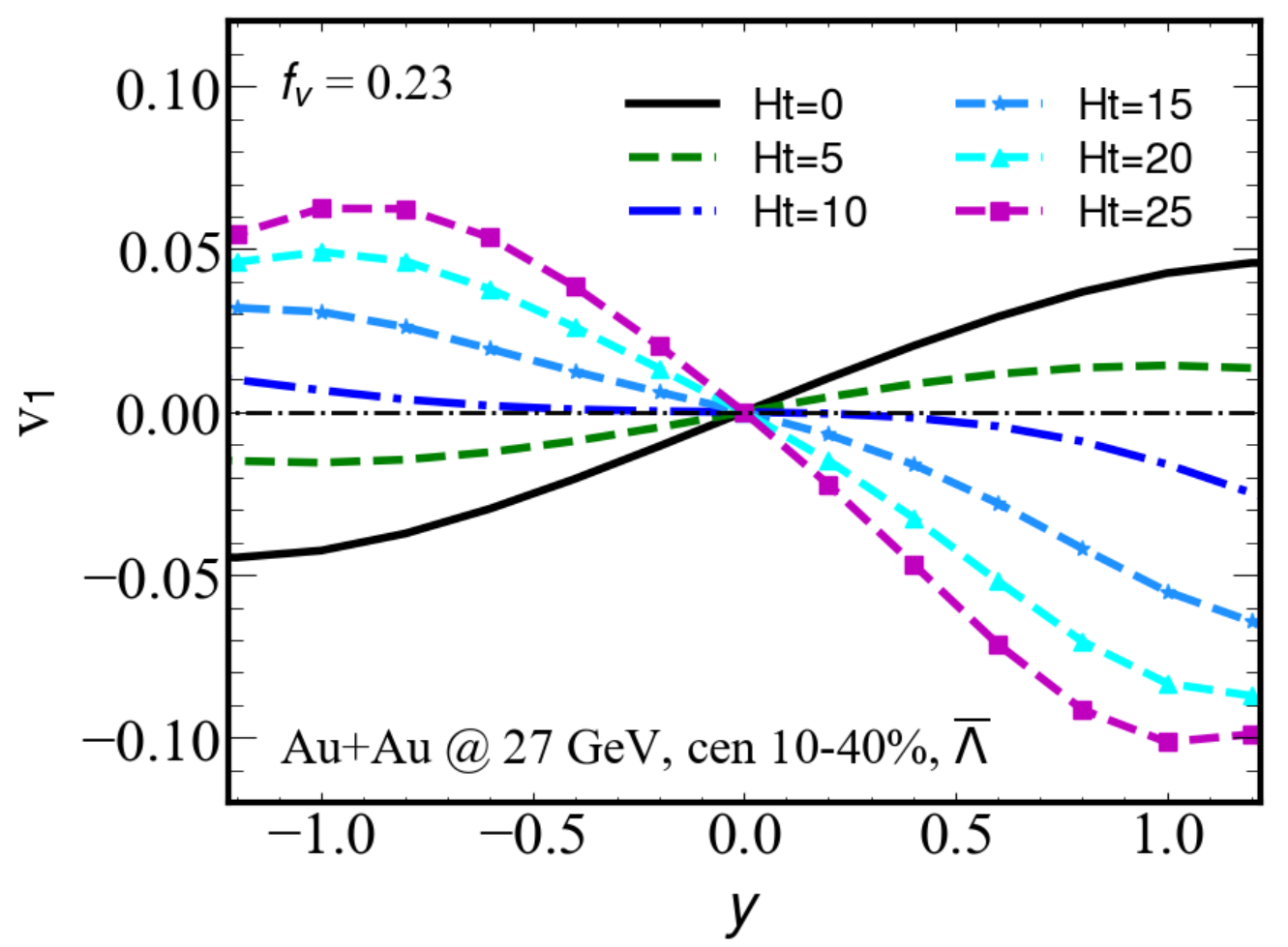 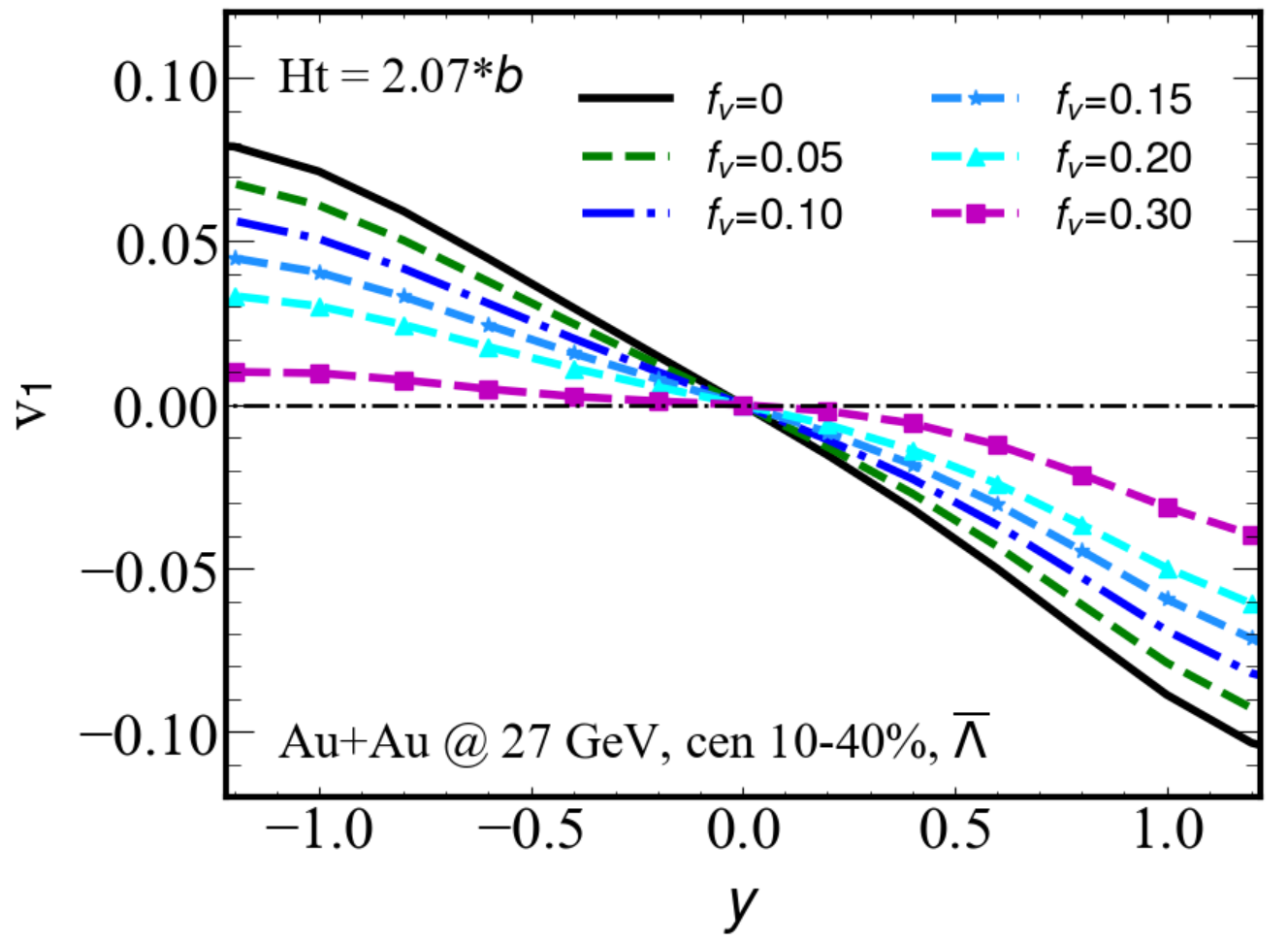 Phys. Rev. C 108, 064904 (2023)
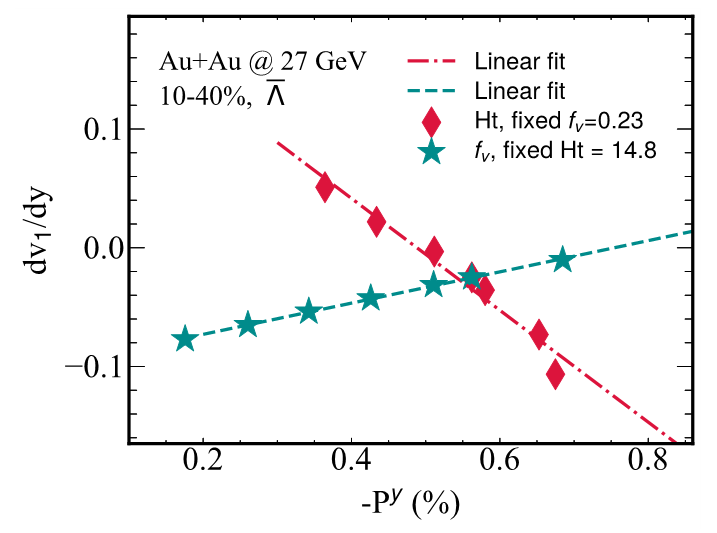 When Ht is fixed, increasing fv increases dv1/dy and -Py, resulting in a positive relation.
When fv is fixed, increasing Ht increases -Py but decreases dv1/dy.
Splitting of the global polarization
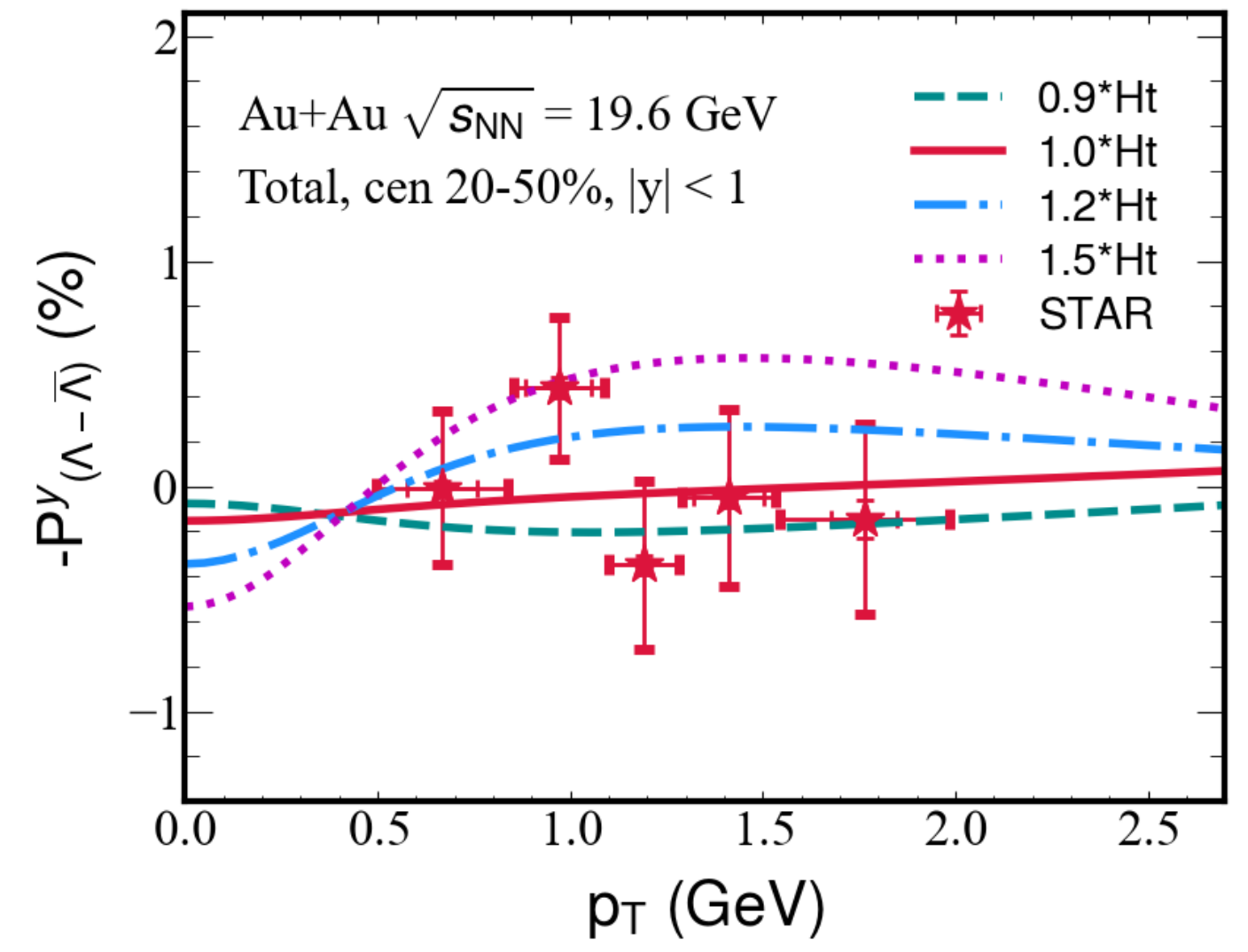 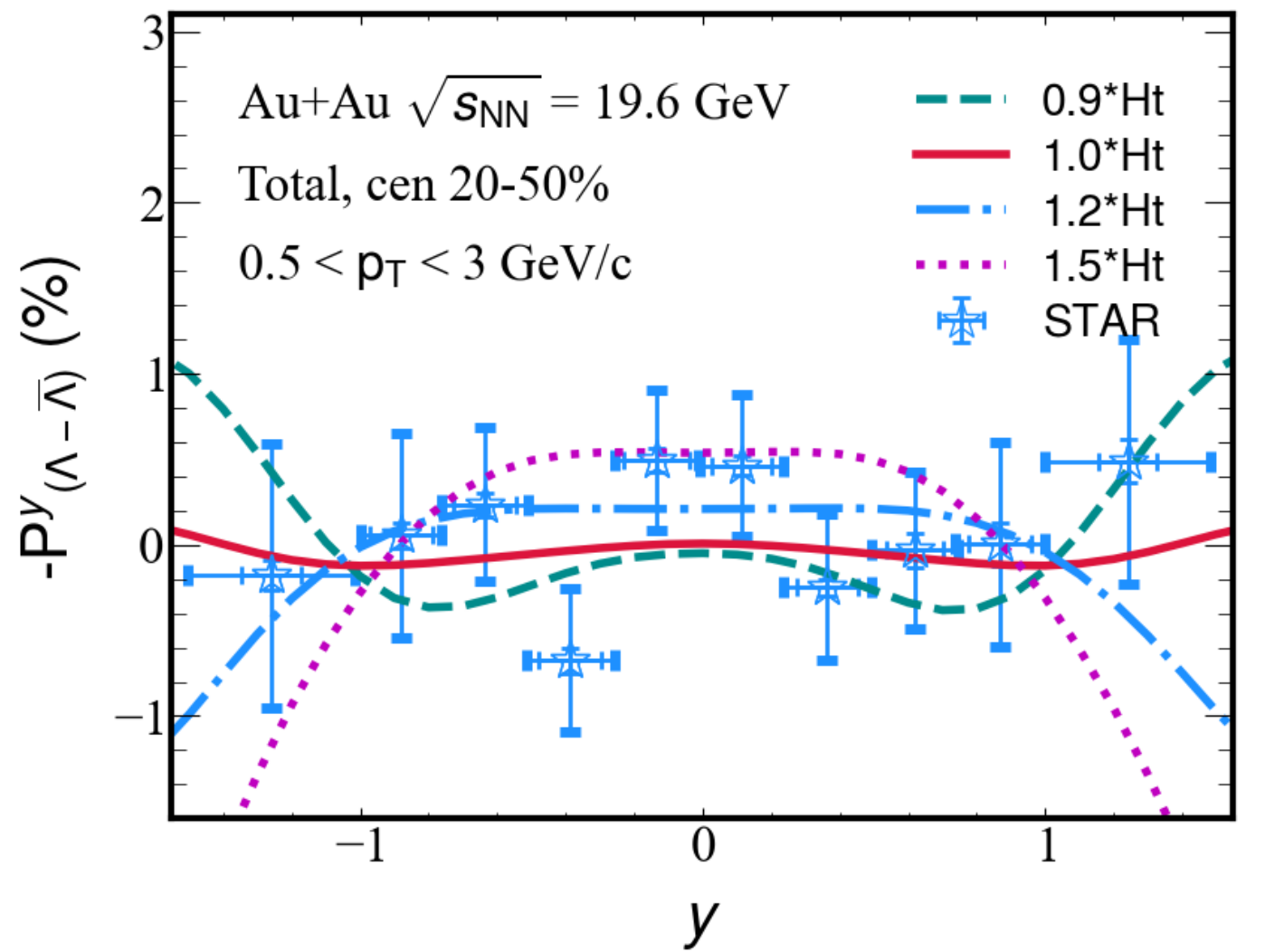 A more tilted baryon density generates a larger splitting of global polarization in both transverse momentum and rapidity distribution 
To better constrain the initial condition, more accurate measurement data is required.
Summary
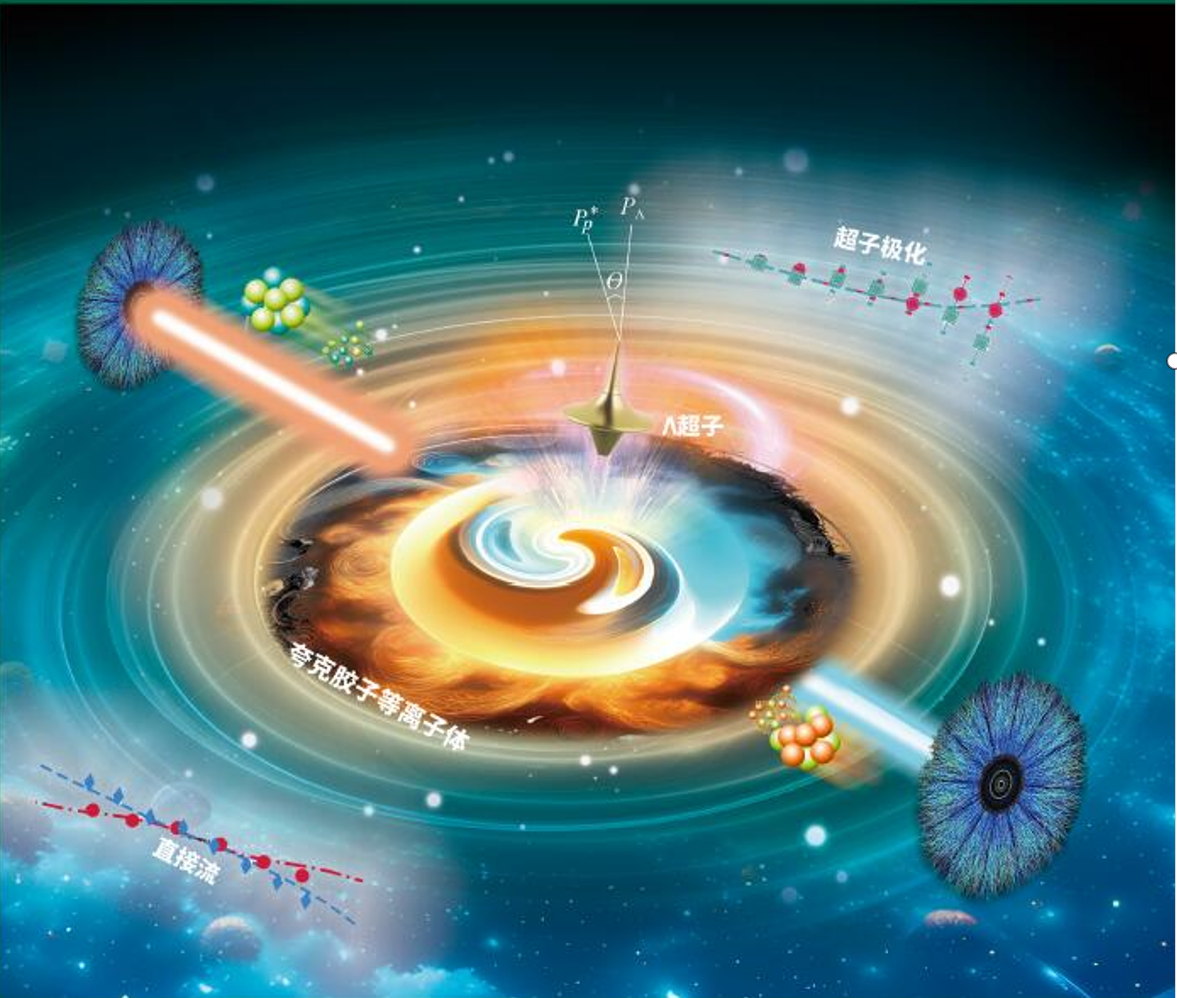 Thank you!
谢 谢!
We discuss the effects of tilted geometry and initial longitudinal flow of the QGP on the hyperon polarization.
We propose a possible relation between hyperon polarization and directed flow.
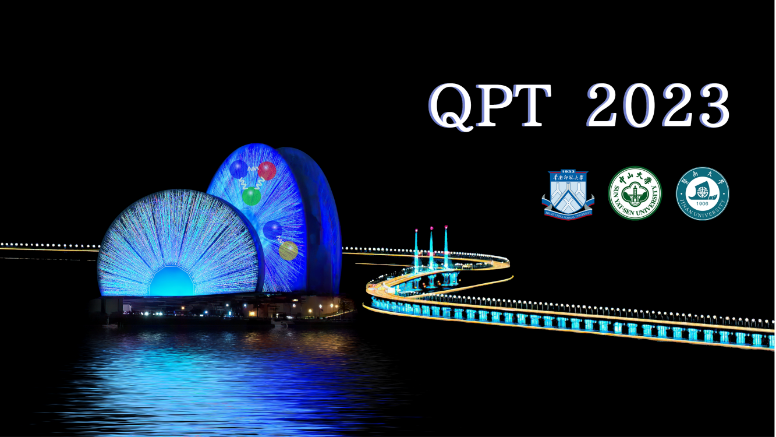 Phys. Rev. C 108, 064904 (2023) and  Phys. Rev. C 107, 034904 (2023)
Backup
directed flow v1
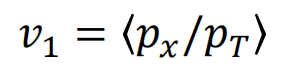 Jiang, Wu, Cao, Zhang, Phys. Rev. C 107, 034904 (2023)
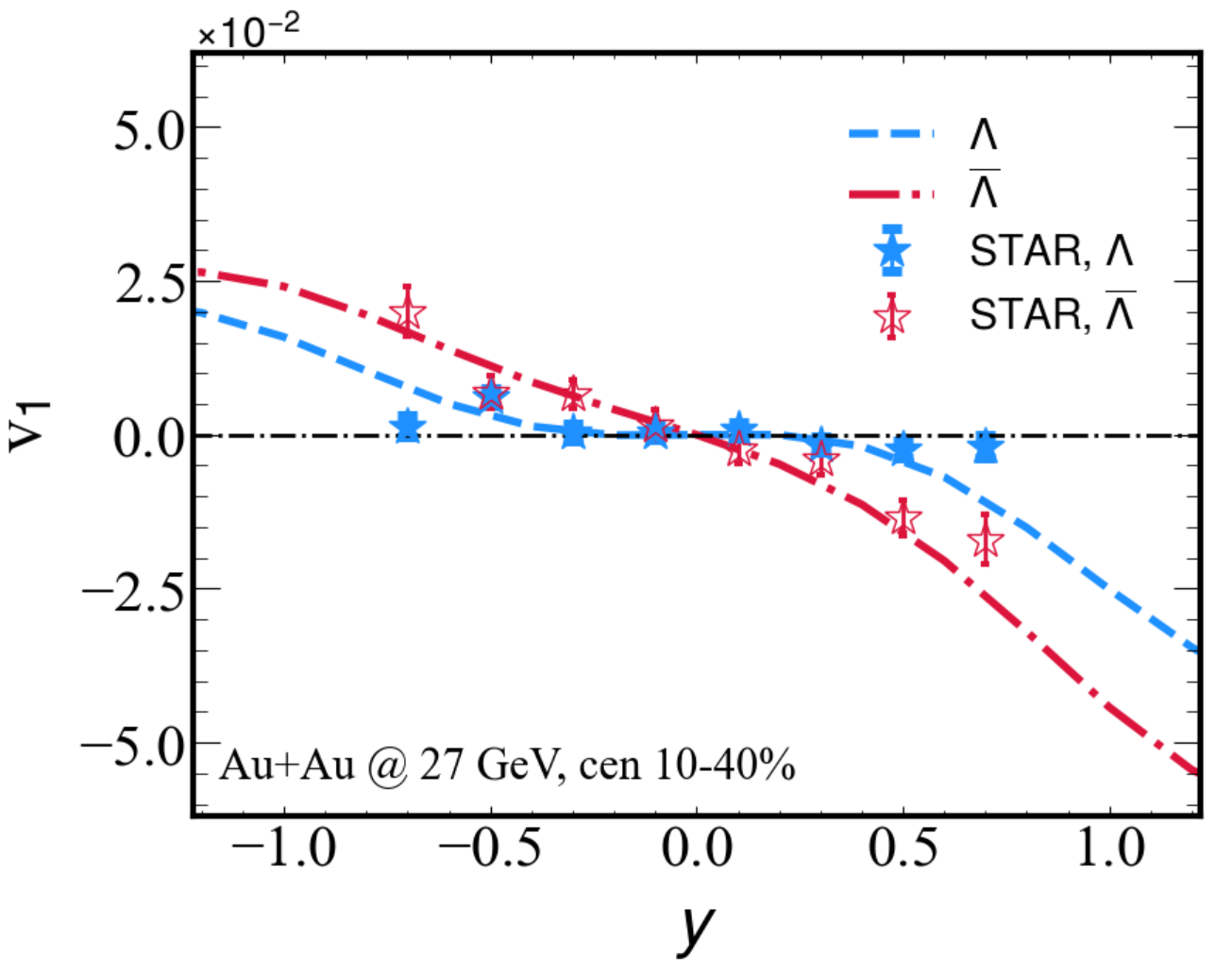 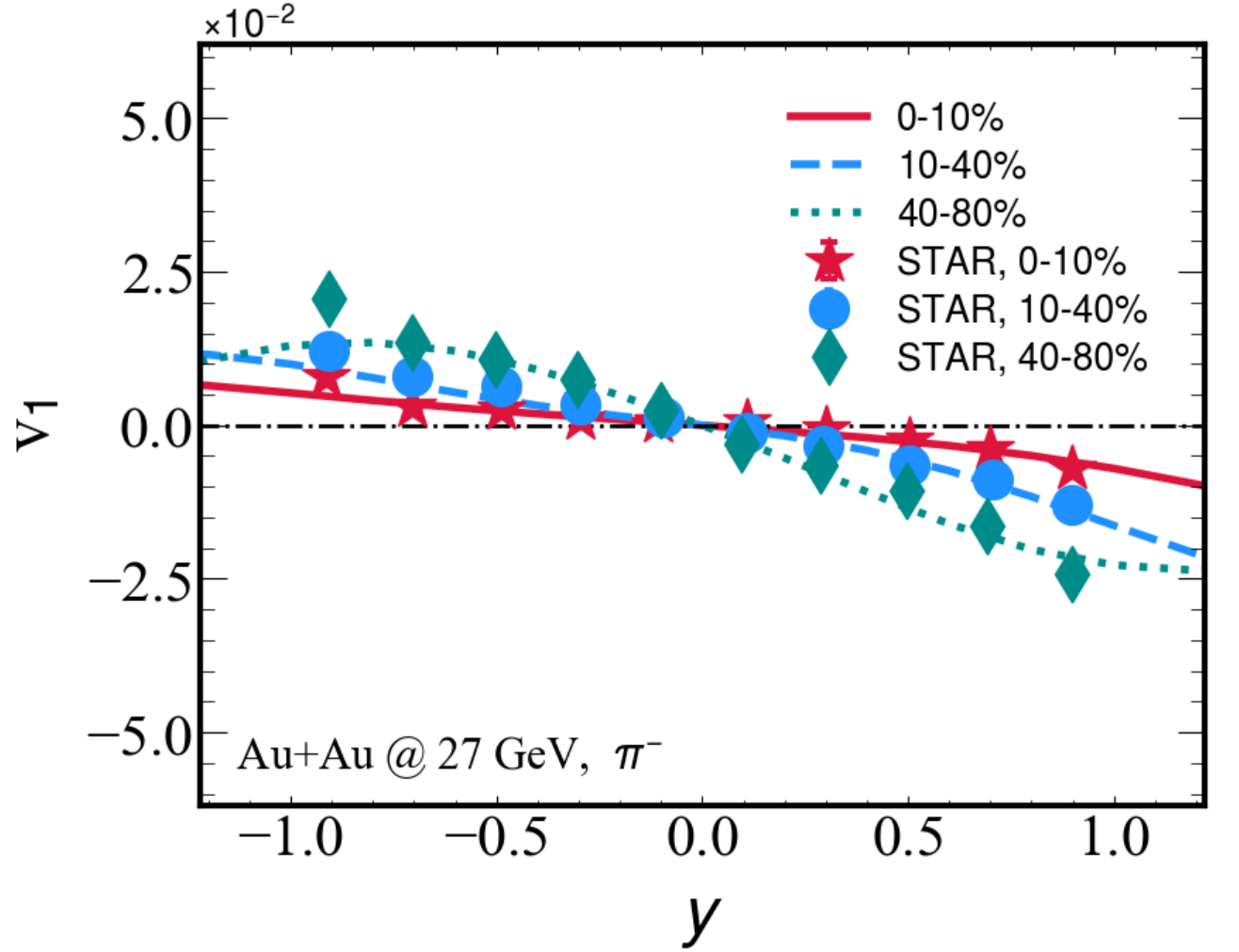 v1  is sensitive to the QGP volume, size, asymmetry shape and velocity field in transverse plane.
Longiduianl shape and size of the QGP can be reconstructed from v1 data!
Global polarization (different tilted fireball)
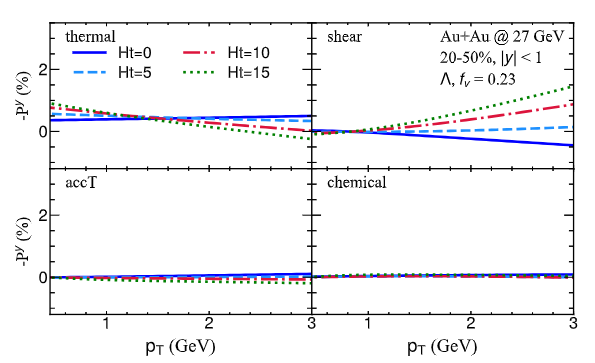 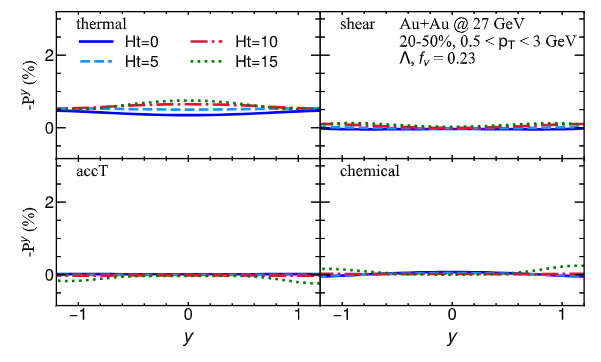 Global polarization (different velocity field)
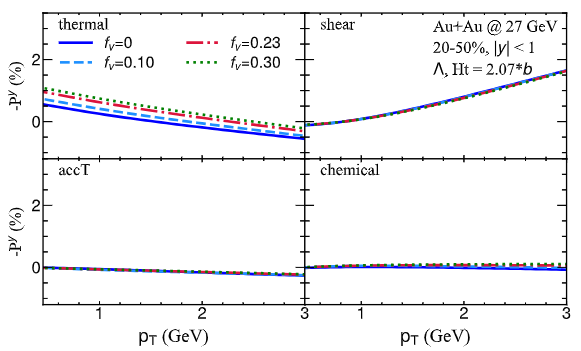 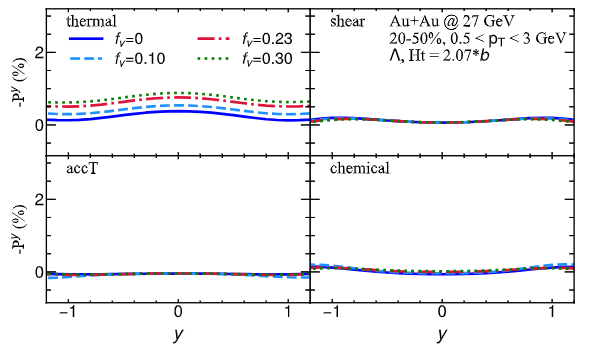 Global polarization
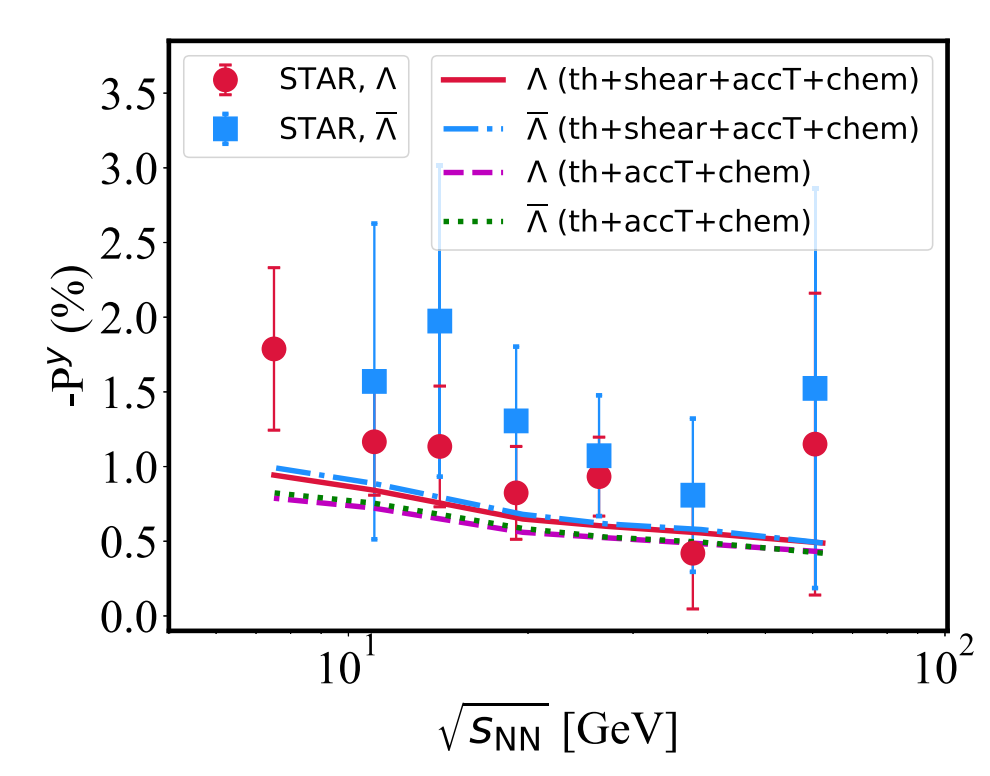 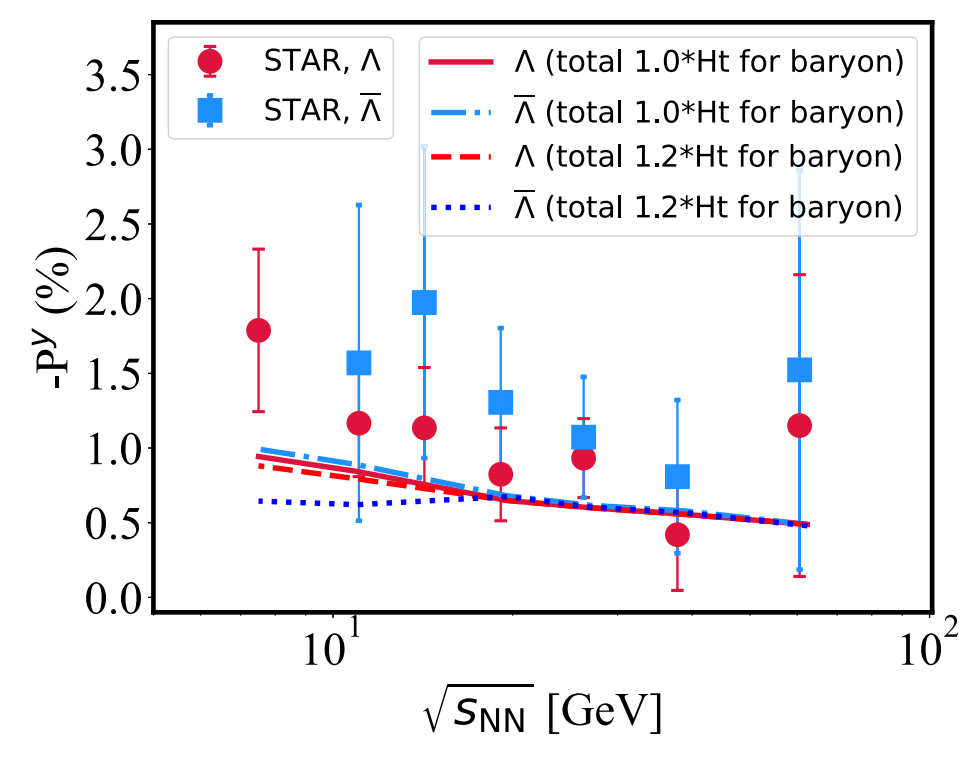 [Speaker Notes: 一方面认为它携带了高能核核碰撞极早期的信息；
另一方面，它可以帮助人们寻找和了解自然界费米尺度下可能存在的强电磁场。]